in collaborazione con
partner
con il patrocinio di
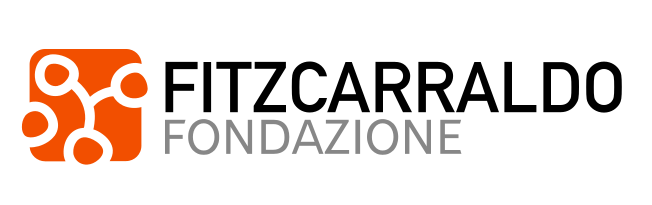 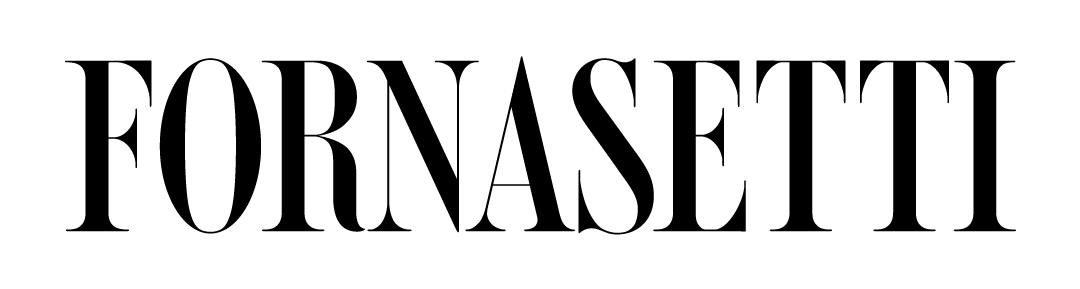 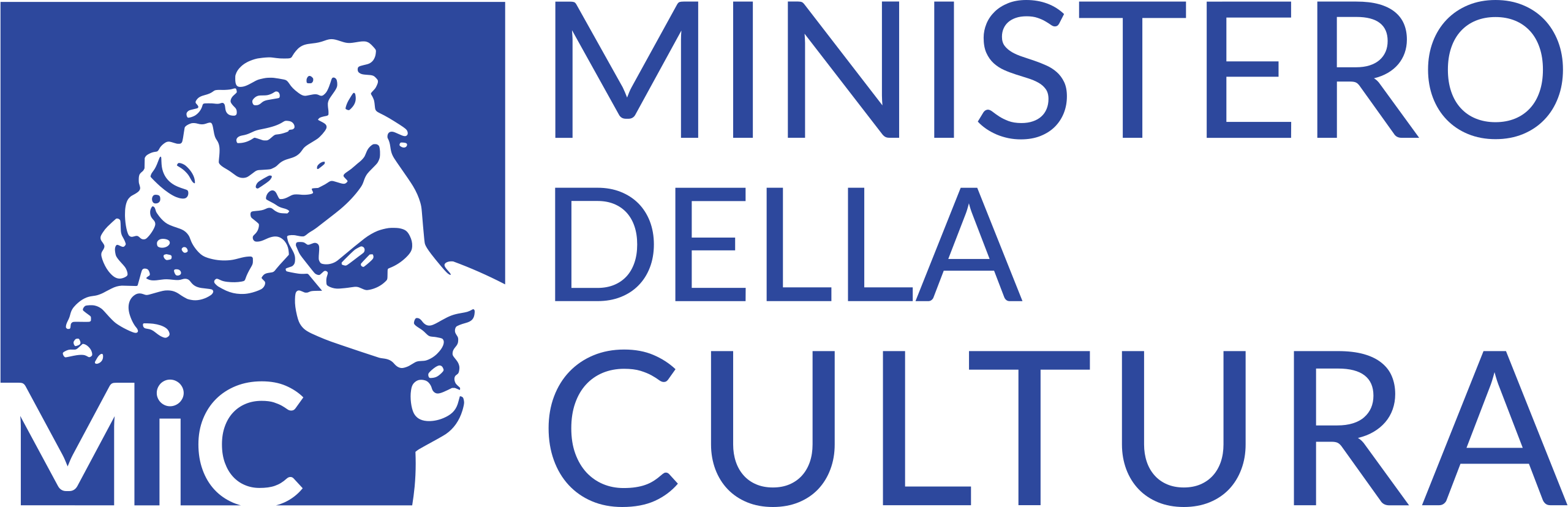 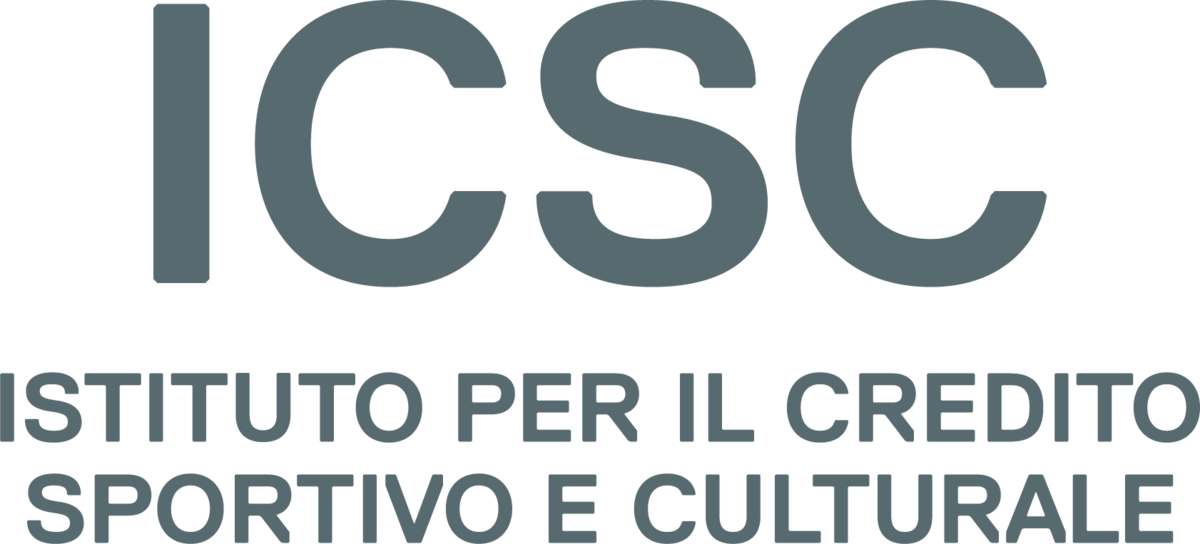 sono
IO
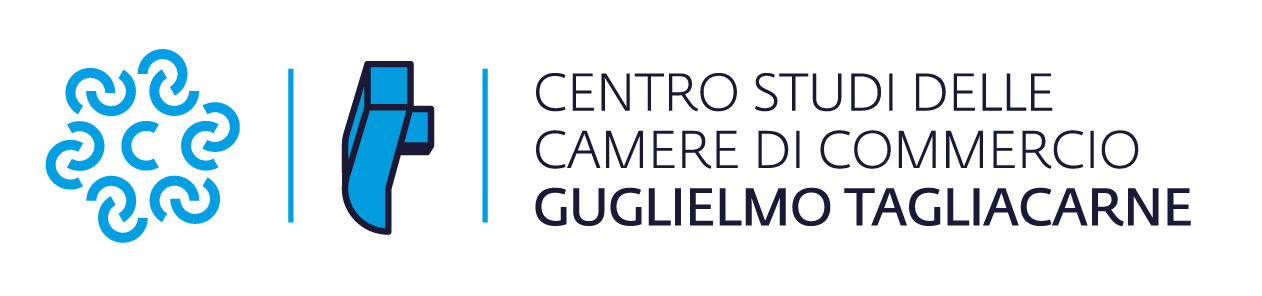 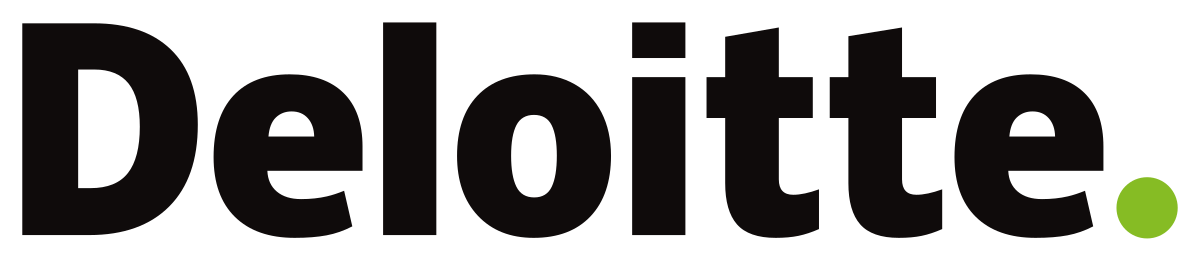 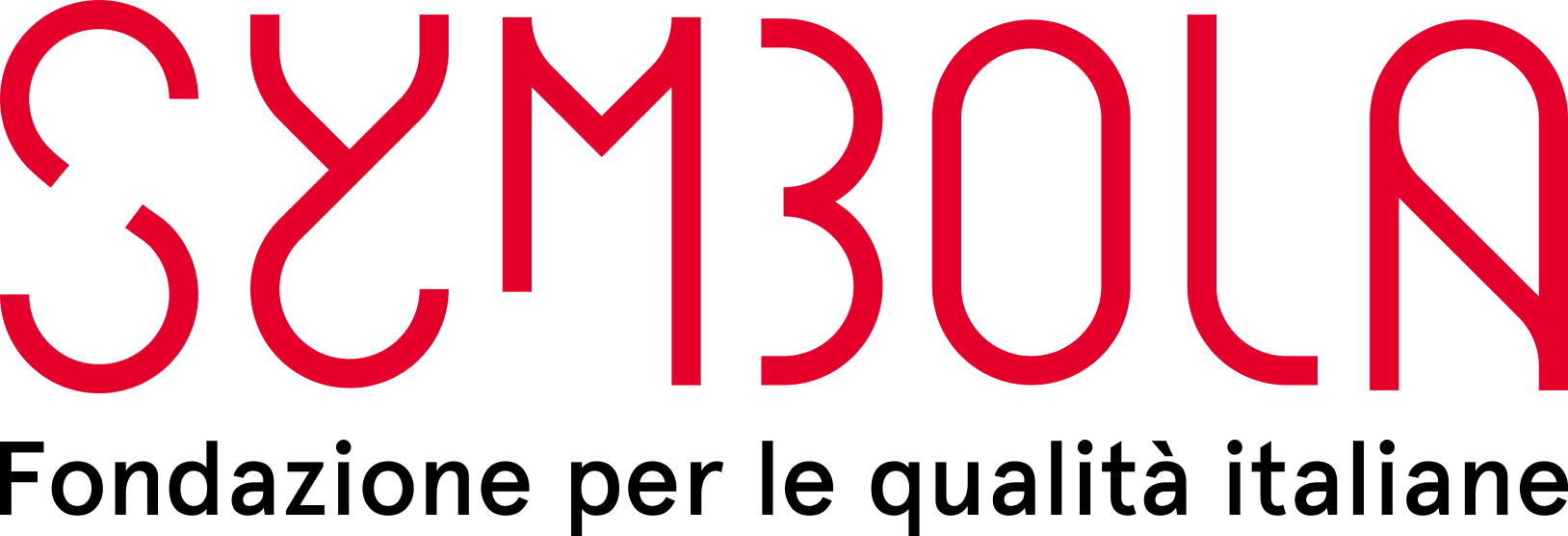 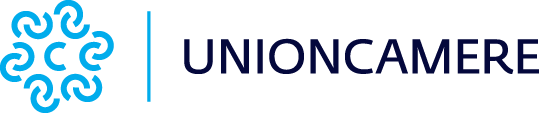 CULTURA
20
24
L’Italia della qualità e della bellezza sfida la crisi
Il rapporto
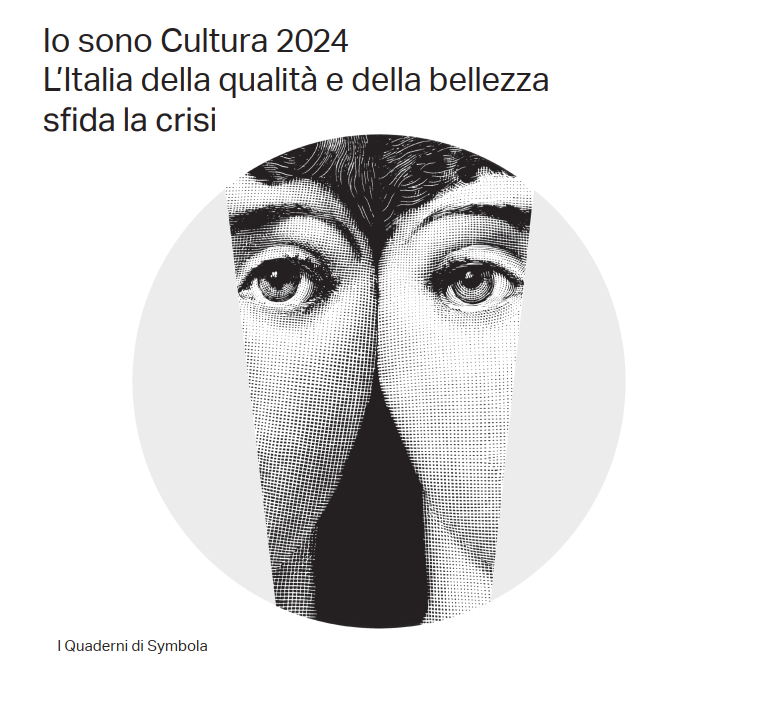 DEFINISCE
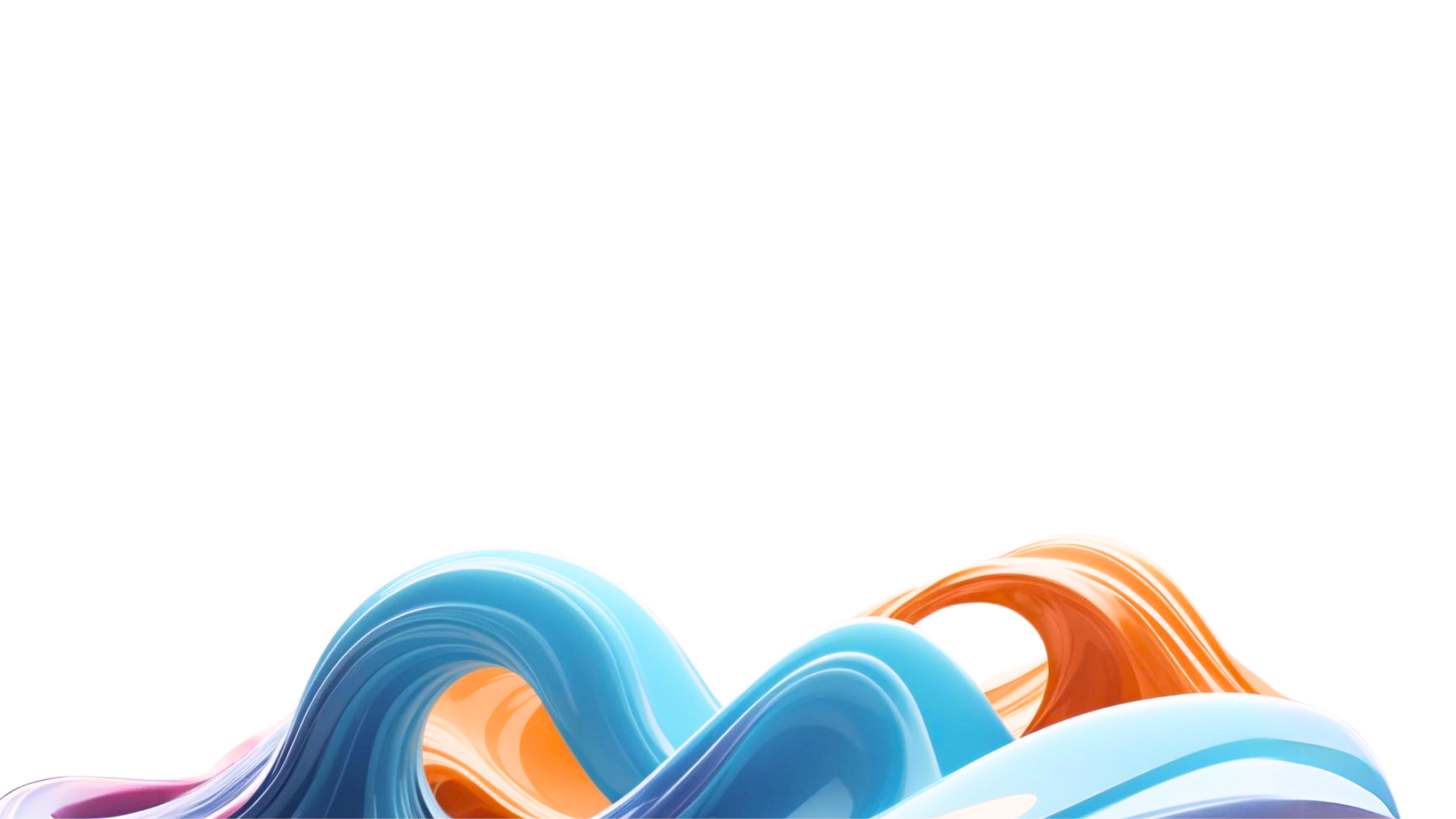 il Sistema Produttivo Culturale e Creativo e il suo ruolo nell’economia nazionale
ANALIZZA
le imprese del settore e le geografie della produzione culturale e creativa in Italia
RACCONTA
XIV edizione
e diffonde esperienze imprenditoriali e storie di successo di cultura e creatività
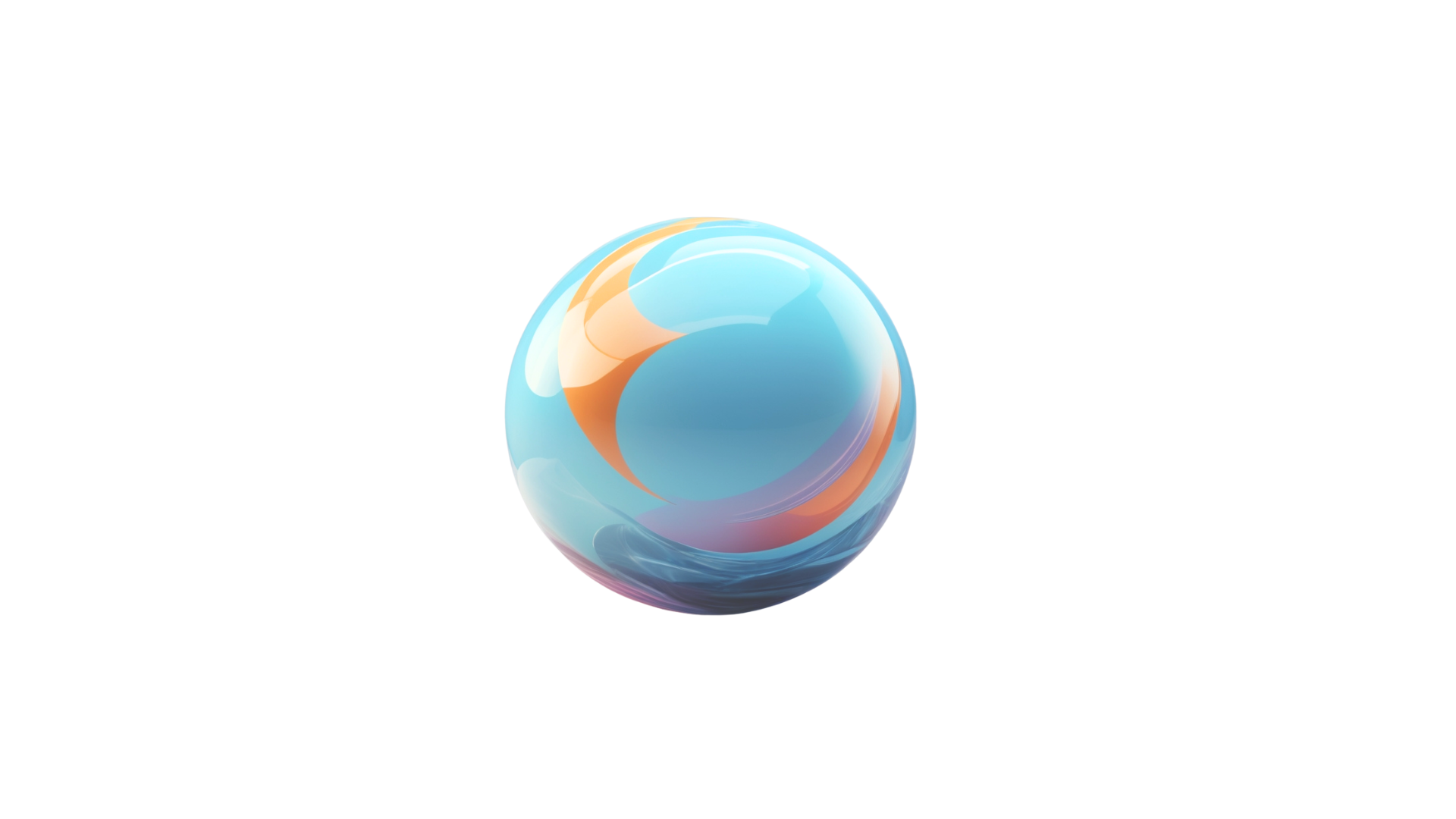 2
La visione dell’UE per lo sviluppo del settore
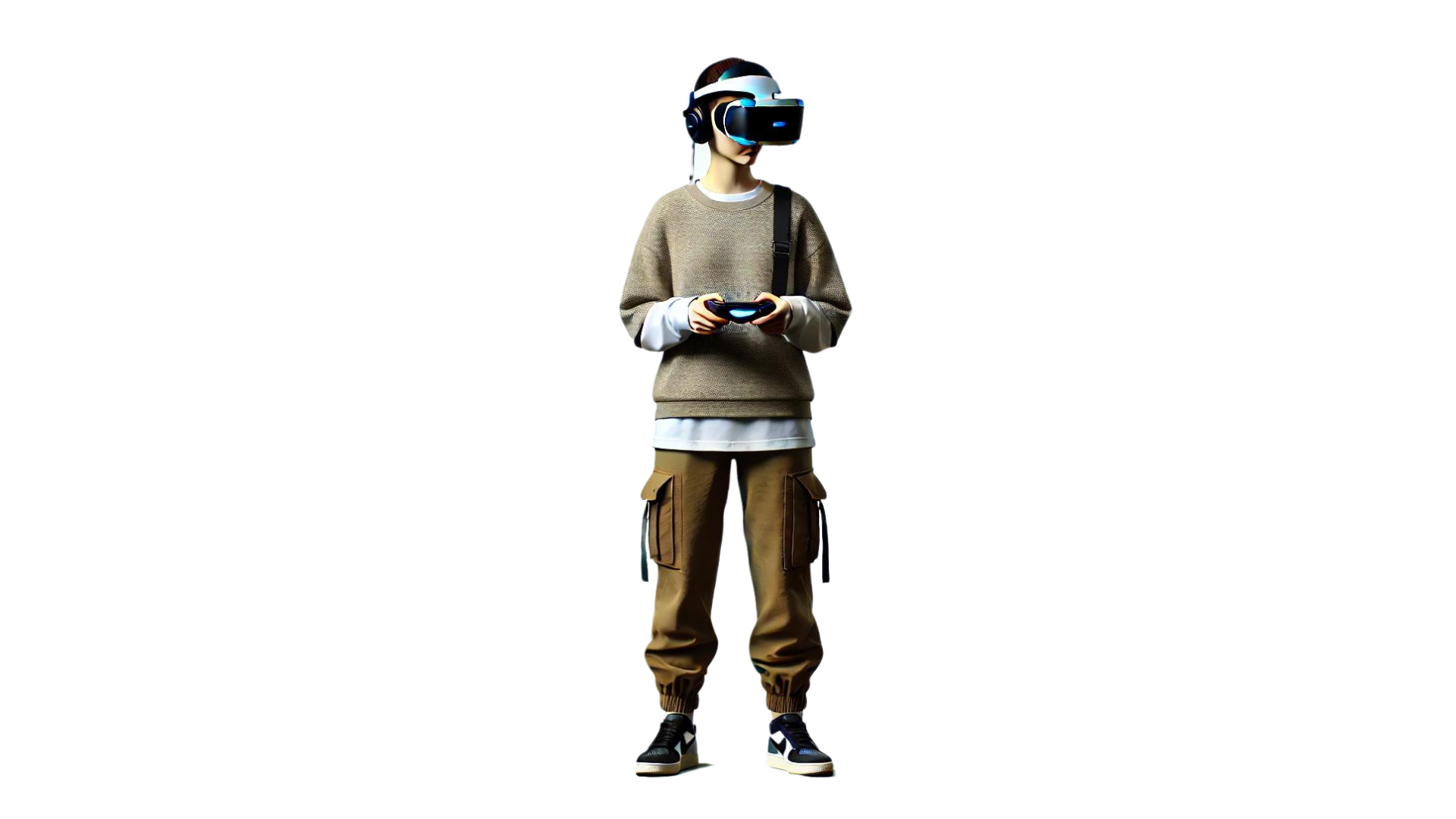 Passato
Presente
Futuro
Cultura al centro di un’agenda politica integrata
Valutazione olistica e quali-quantitativa
Empowerment delle aree urbane e rurali
Lavoro dignitoso e di qualità
Frammentazione, isolamento
Sistema innovazione non inclusivo
Precarietà del lavoro
Progetti di breve termine
Digitalizzazione e community aperte
Innovazione sociale e welfare
Collaborazione intersettoriale
Nuove possibilità di finanziamento
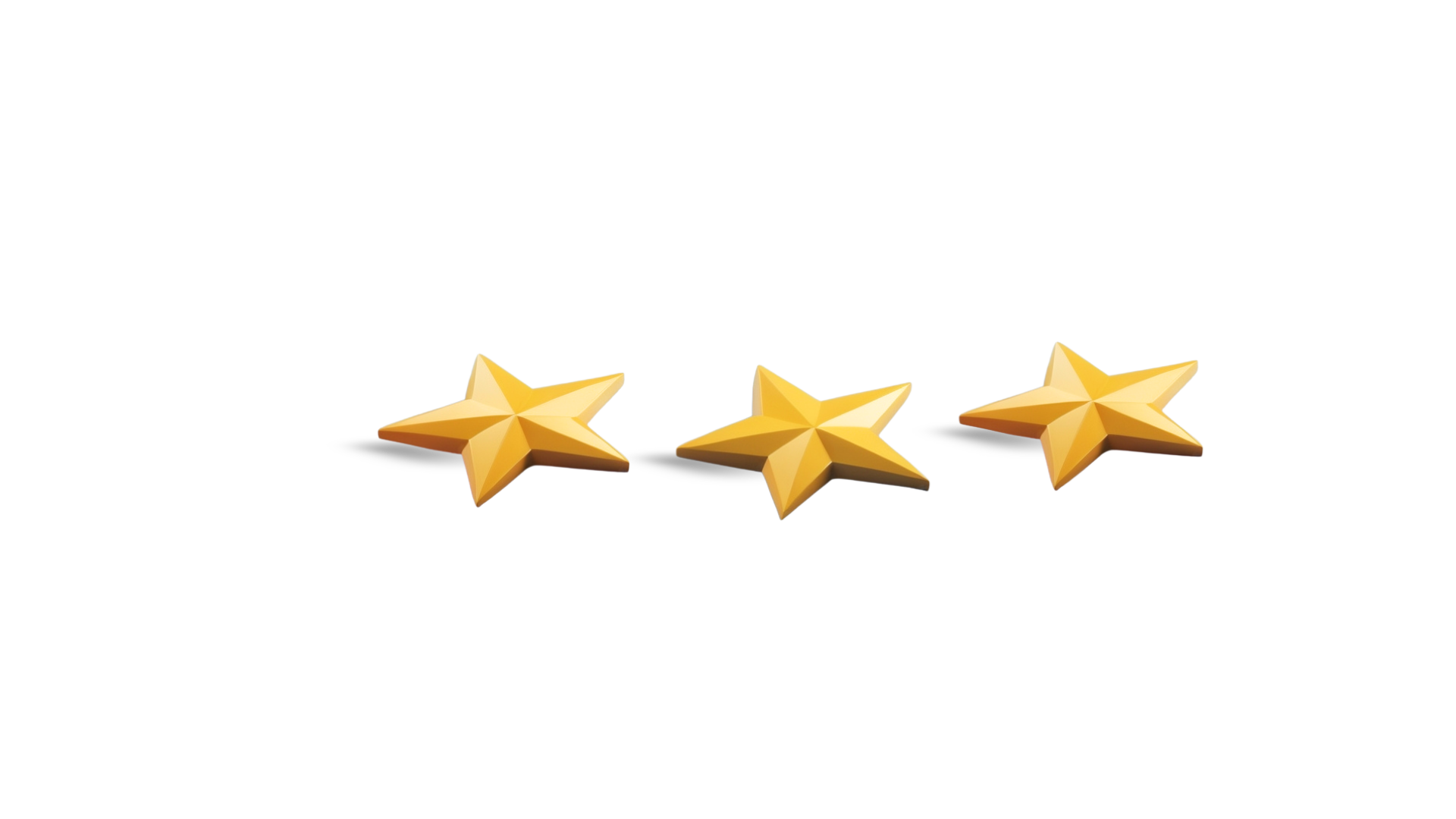 BARRIERE
ATTIVATORI
ASPIRAZIONI
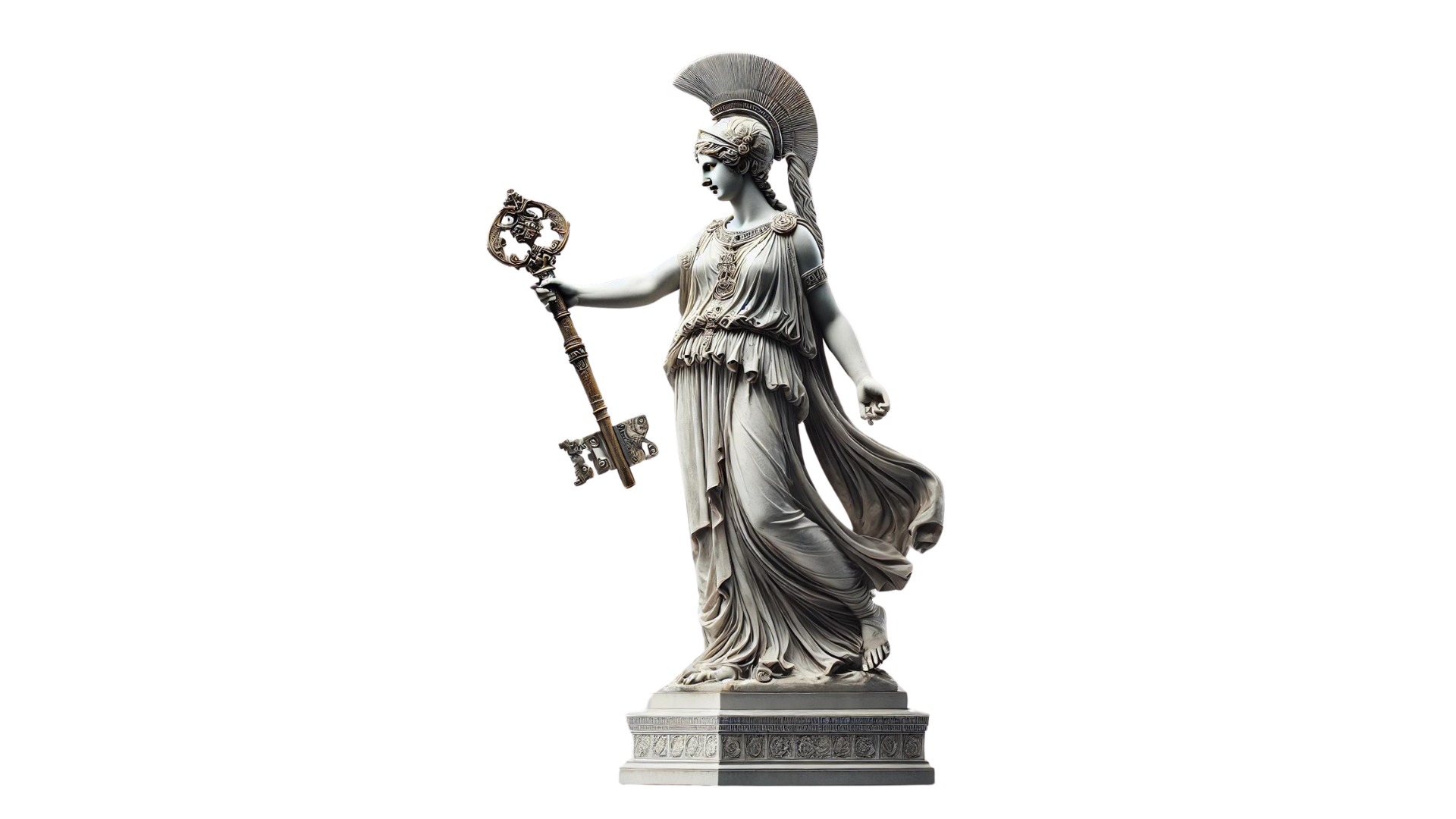 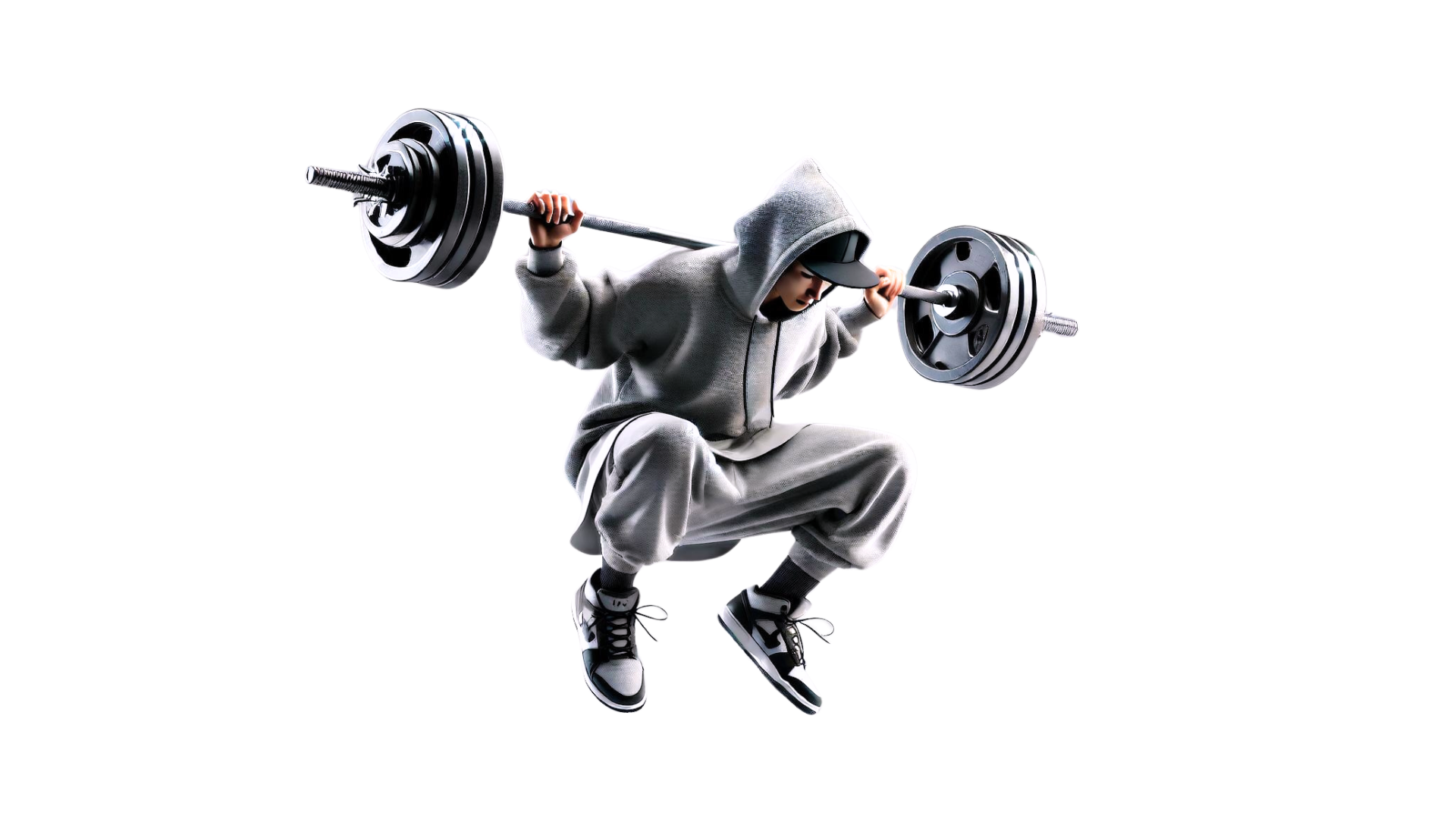 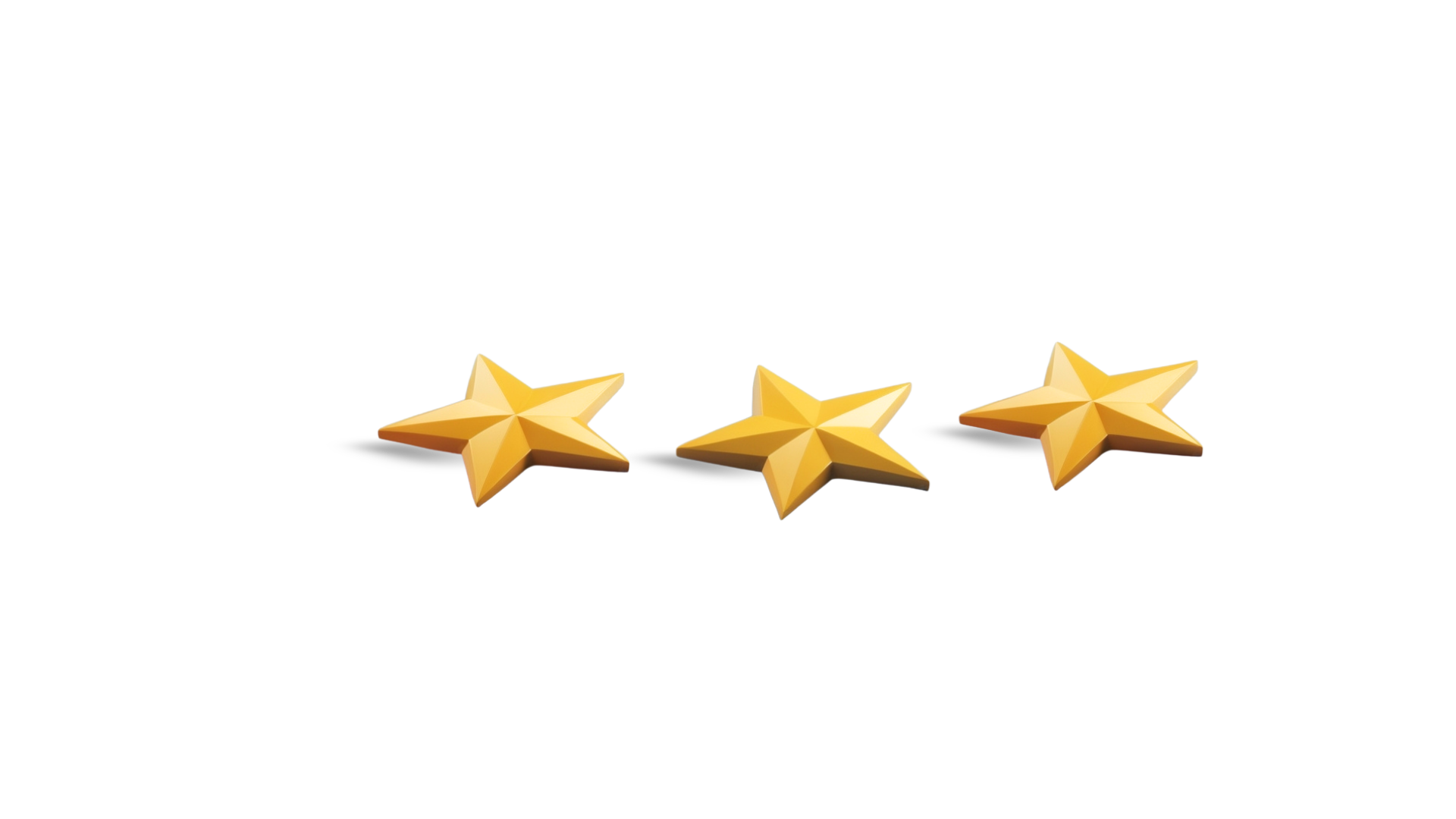 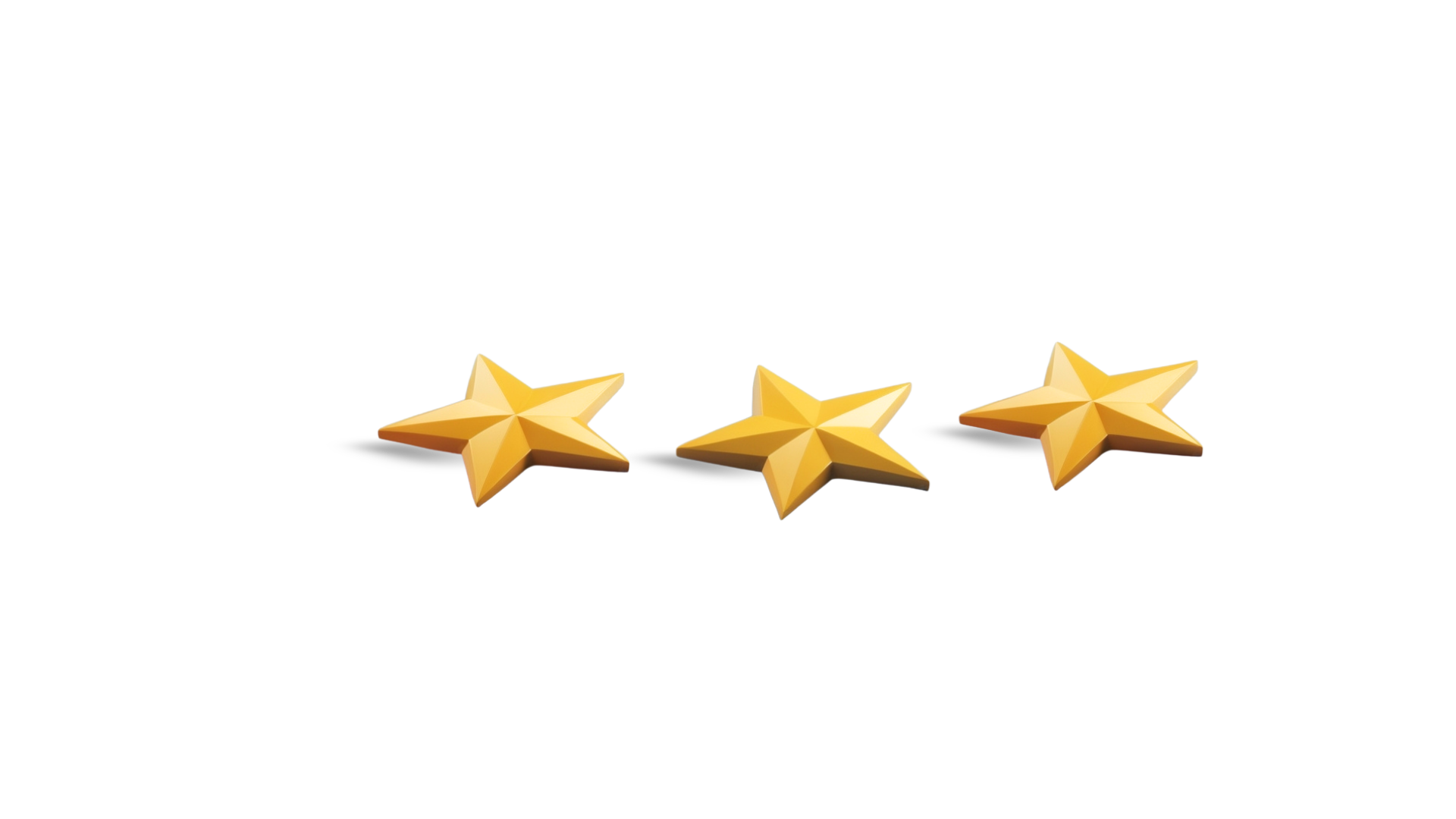 3
STUDIO DEL NUOVO PARLAMENTO EUROPEO - LUGLIO 2024
RAPPORTO ‘IO SONO CULTURA’ 2024 – UNIONCAMERE, CENTRO STUDI TAGLIACARNE, FONDAZIONE SYMBOLA
Il valore del sistema Culturale e Creativo
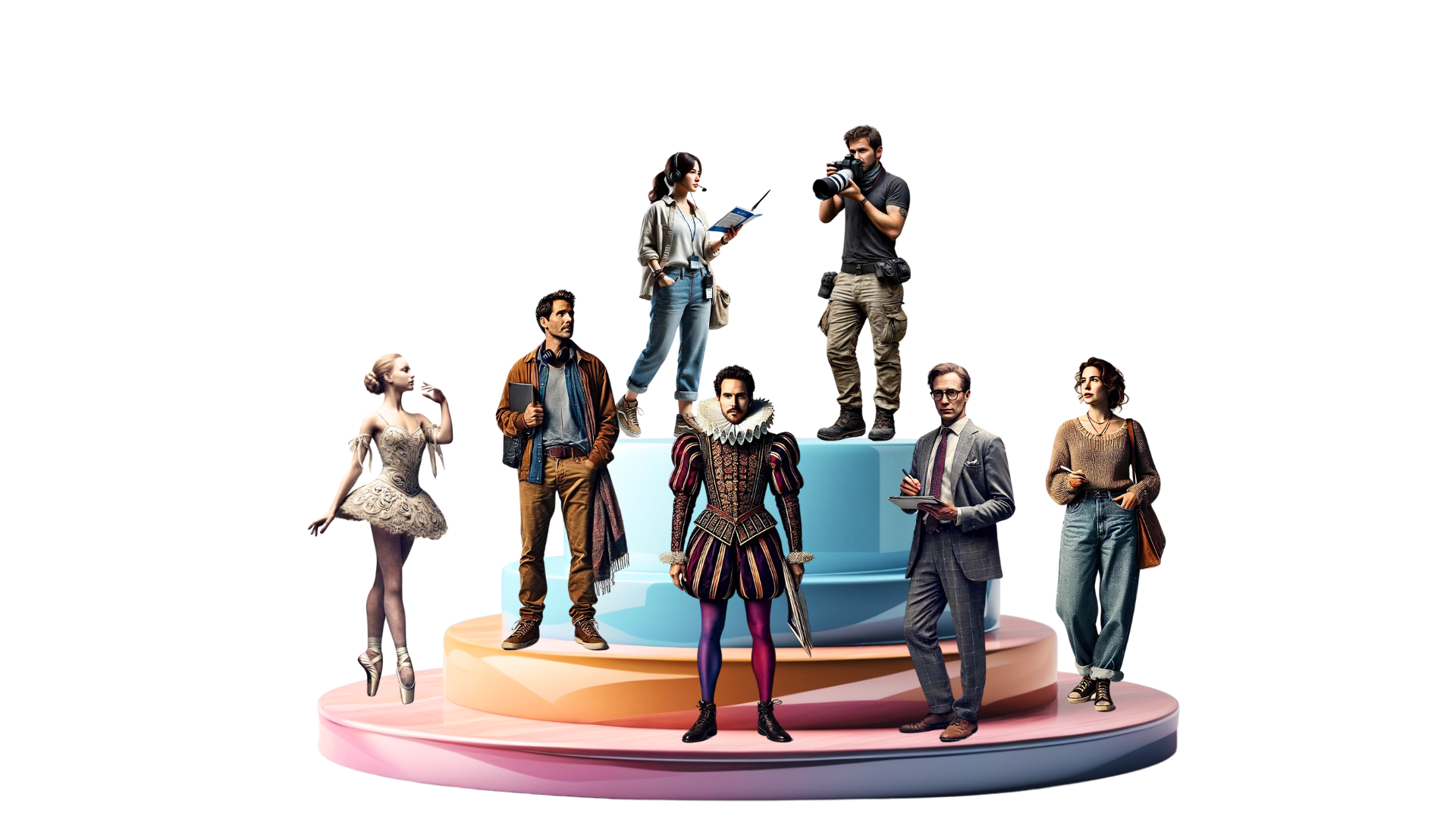 Imprese, Pubblica Amministrazione, Non profit - Anno 2023
OCCUPAZIONE
VALORE AGGIUNTO
1.550mila
(totale economia: 26.095,6)
104,3 mld
(totale economia: 1.876,6)
PESO % SUL TOTALE ECONOMIA
PESO % SUL TOTALE ECONOMIA
5,6%
5,9%
+5,5%
+3,2%
rispetto al 2022
rispetto al 2022
(tot. economia: +6,4%)
(tot. economia: +1,8%)
Per ogni euro prodotto da cultura e creatività se ne attivano altri 1,8 nel resto dell’economia
4
RAPPORTO ‘IO SONO CULTURA’ 2024 – UNIONCAMERE, CENTRO STUDI TAGLIACARNE, FONDAZIONE SYMBOLA
Il ruolo economico delle attività culturali e creative nei territori
Anno 2023
Graduatoria regionale per incidenza % del valore aggiunto di cultura e creatività sul totale economia
Lazio, Lombardia e Piemonte sono le regioni con una specializzazione culturale e creativa superiore al dato nazionale. 
La prima regione del Sud è la Campania (4,3%).
Tra le province, sia per peso del prodotto, sia per peso dell’occupazione spiccano Milano, Roma, Torino e Napoli.
Le attività core sono forti nelle grandi città (Milano, Roma, Torino in primis), ma esiste una correlazione tra piccola dimensione e presenza di attività creative driven, come accade nei distretti manifatturieri.
5
RAPPORTO ‘IO SONO CULTURA’ 2024 – UNIONCAMERE, CENTRO STUDI TAGLIACARNE, FONDAZIONE SYMBOLA
La cultura nel Mezzogiorno
La maggior dinamicità del Sud è legata alla componente Core, nella quale spiccano l’Architettura e il design, l’Editoria, le Performing arts e arti visive e di valorizzazione del Patrimonio storico e artistico
Il valore aggiunto di cultura e creatività pesa ‘solo’ per il 3,9% sul totale dell’economia (contro il 5,6% nazionale)
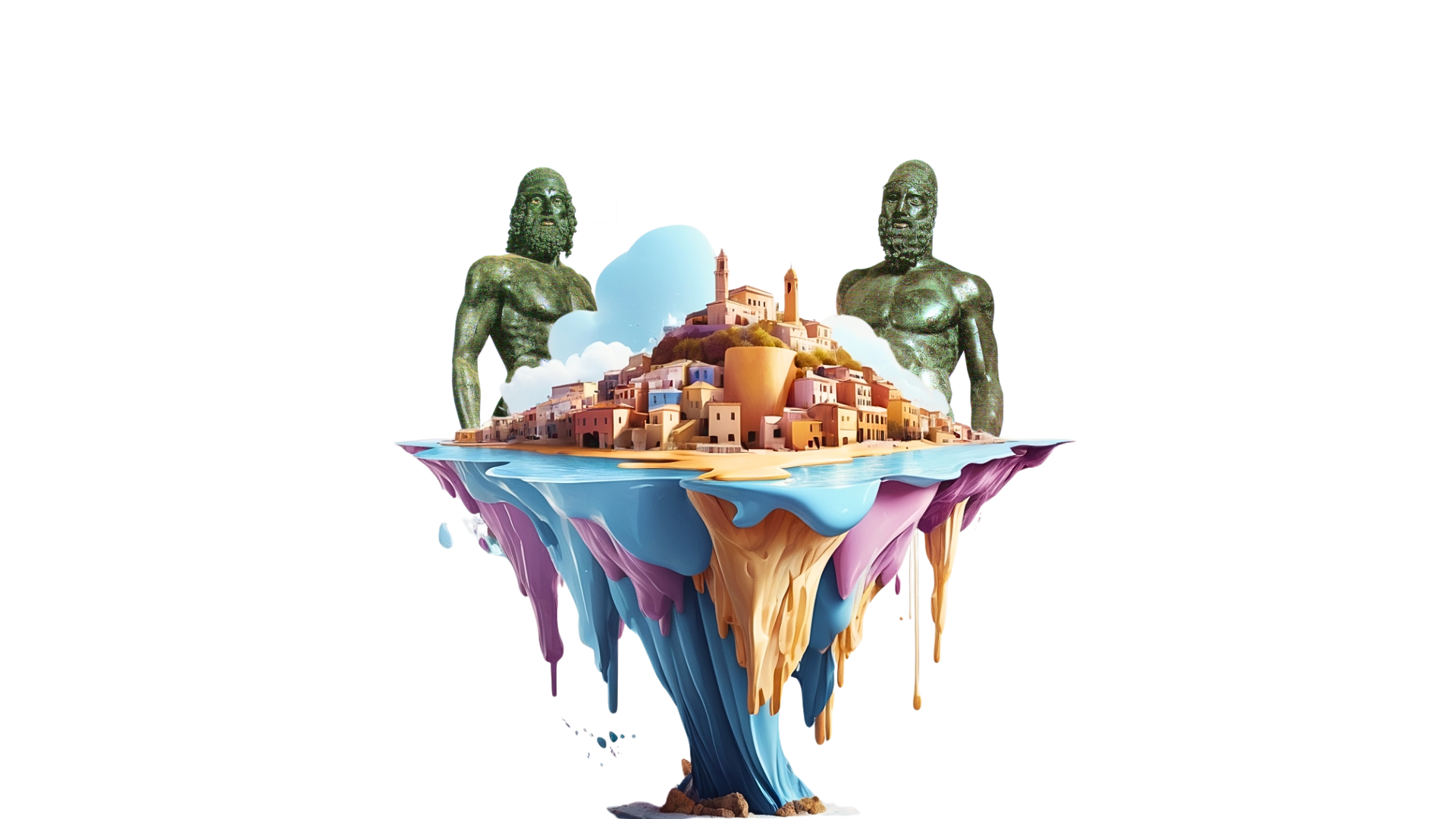 Ma il settore è in ripresa, e fa registrare aumenti più rapidi rispetto ai valori medi nazionali:
+5,7% valore aggiunto (media Italia: +5,5%)
Spiccano gli incrementi della Calabria (+10,1% in termini di valore aggiunto e +6,8% per l’occupazione) e della Sardegna (+9,4% per valore aggiunto e +6,5% per numero di occupati)
+4,0% occupati (media Italia: +3,2%)
6
RAPPORTO ‘IO SONO CULTURA’ 2024 – UNIONCAMERE, CENTRO STUDI TAGLIACARNE, FONDAZIONE SYMBOLA
Le due anime del sistema Culturale e Creativo
Quote percentuali, anno 2023
55,4%
44,6%
VALORE AGGIUNTO
57,2%
42,8%
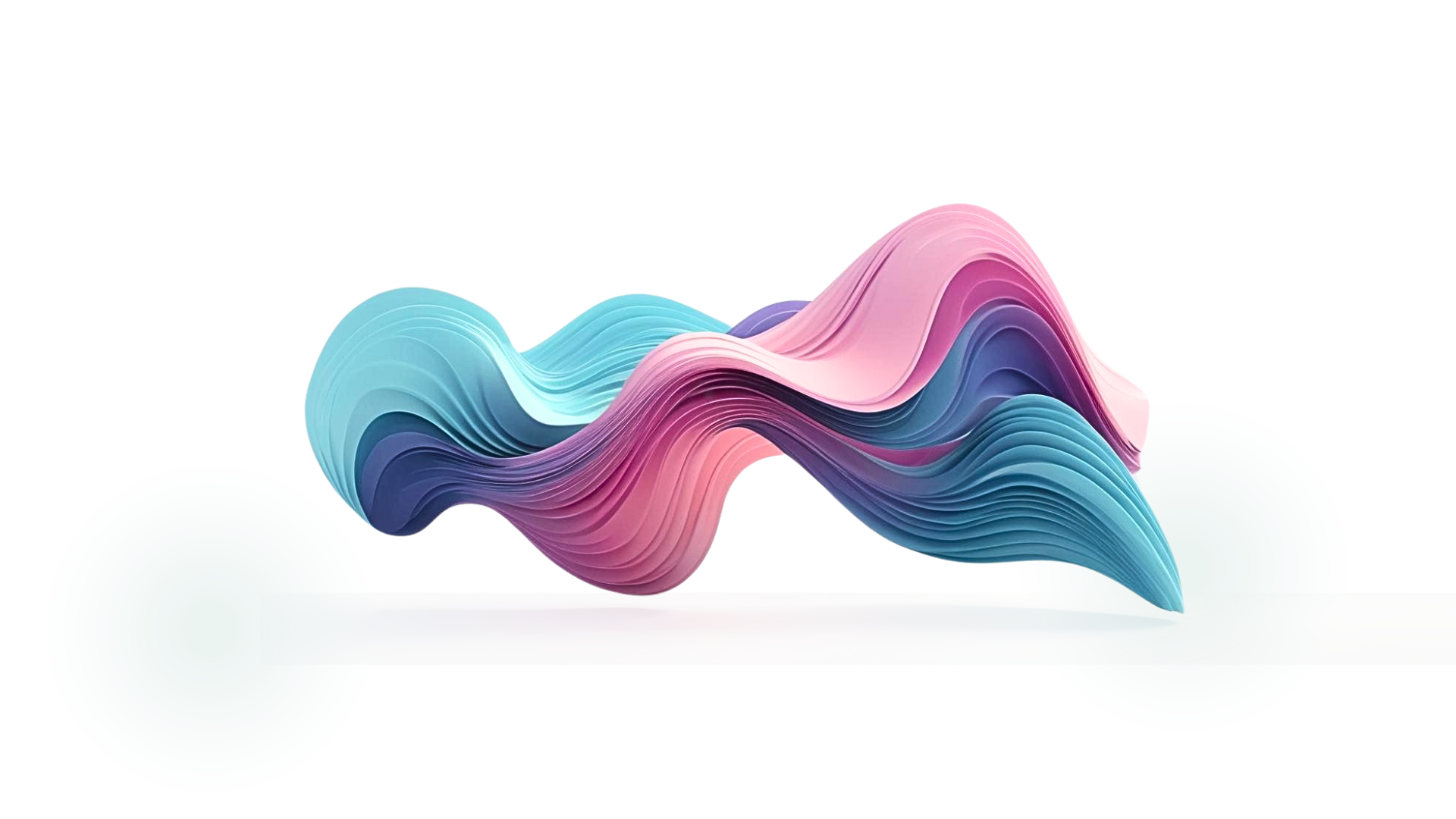 OCCUPATI
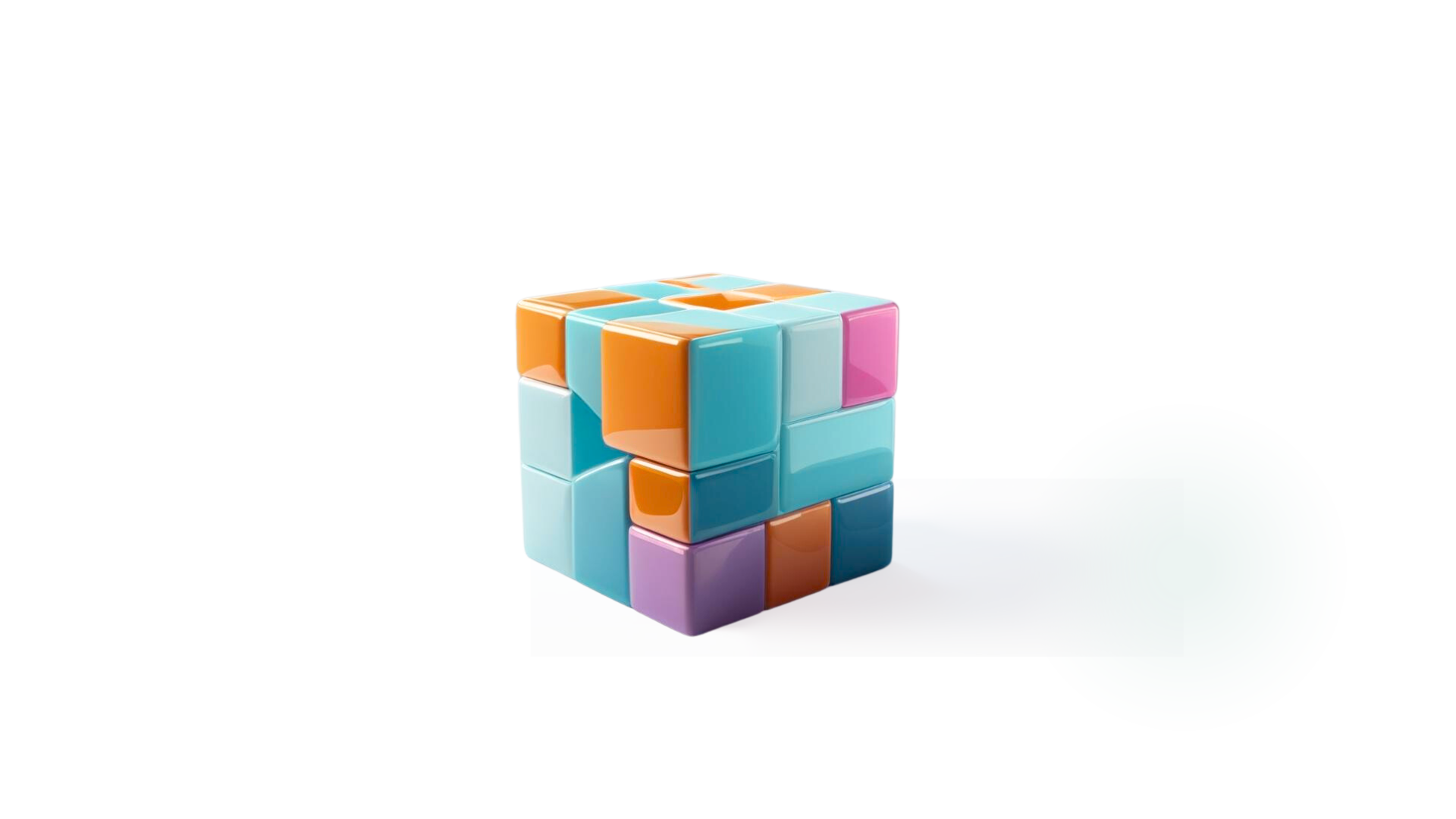 Core cultura
Creative driven
Architettura e design – Comunicazione – Audiovisivo e musica – Videogiochi e software -  Editoria e stampa – Performing arts e arti visive – Patrimonio storico e artistico
Attività che impiegano contenuti e competenze culturali e creative per accrescere il valore dei propri prodotti (moda, mobilio, agroalimentare, ecc.)
7
RAPPORTO ‘IO SONO CULTURA’ 2024 – UNIONCAMERE, CENTRO STUDI TAGLIACARNE, FONDAZIONE SYMBOLA
Core cultura: quanto occupa e produce
Anno 2023
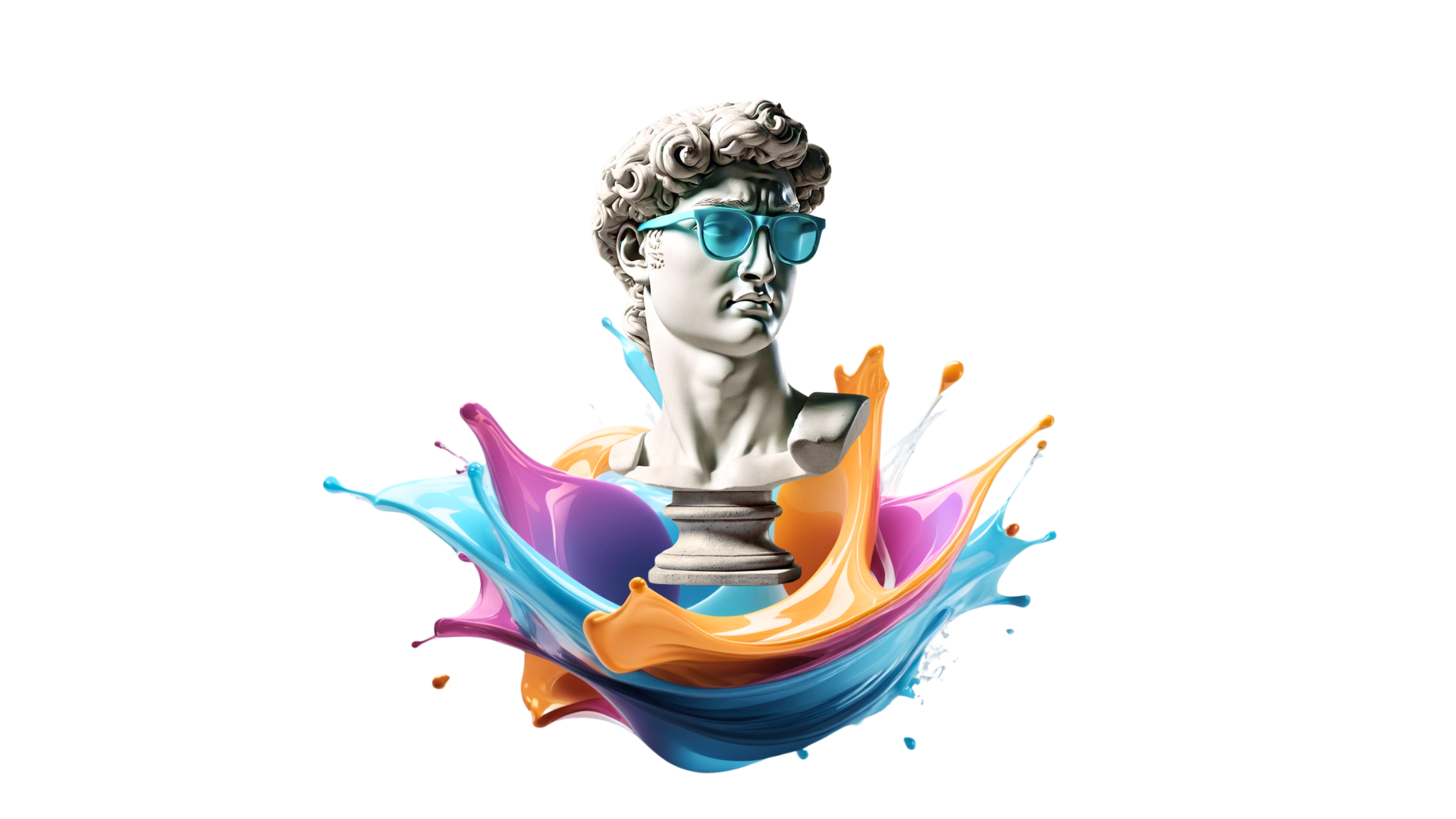 VALORE AGGIUNTO
OCCUPAZIONE
57,7 mld
886,1mila
PESO % SUL TOTALE ECONOMIA
PESO % SUL TOTALE ECONOMIA
3,1%
3,4%
+5,9%
+3,3%
rispetto al 2022
rispetto al 2022
8
RAPPORTO ‘IO SONO CULTURA’ 2024 – UNIONCAMERE, CENTRO STUDI TAGLIACARNE, FONDAZIONE SYMBOLA
Distribuzione e dinamiche del valore aggiunto nei settori Core
VIDEOGIOCHI E SOFTWARE
EDITORIA E STAMPA
ARCHITETTURA E DESIGN
6,4 mld (6,2%)
16,7 mld (16%)
5,8 mld (5,5%)
3,3 mld (3,2%)
5,4 mld (5,2%)
11,6 mld (11,1%)
8,6 mld (8,2%)
+6,6% rispetto al 2022
+1,7% rispetto al 2022
+10,5% rispetto al 2022
+5,1% rispetto al 2022
+4,2% rispetto al 2022
+5,1% rispetto al 2022
+2,7% rispetto al 2022
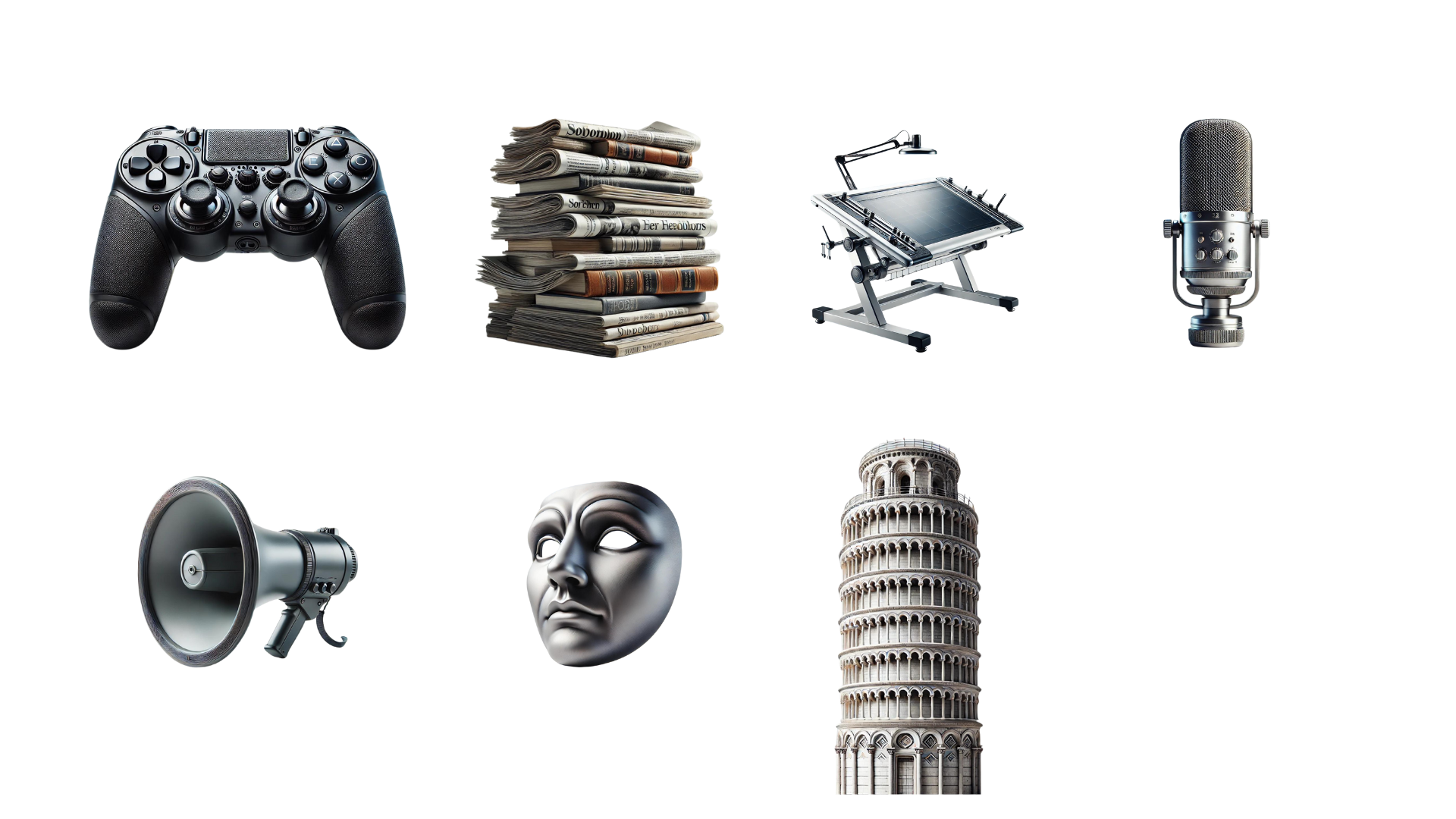 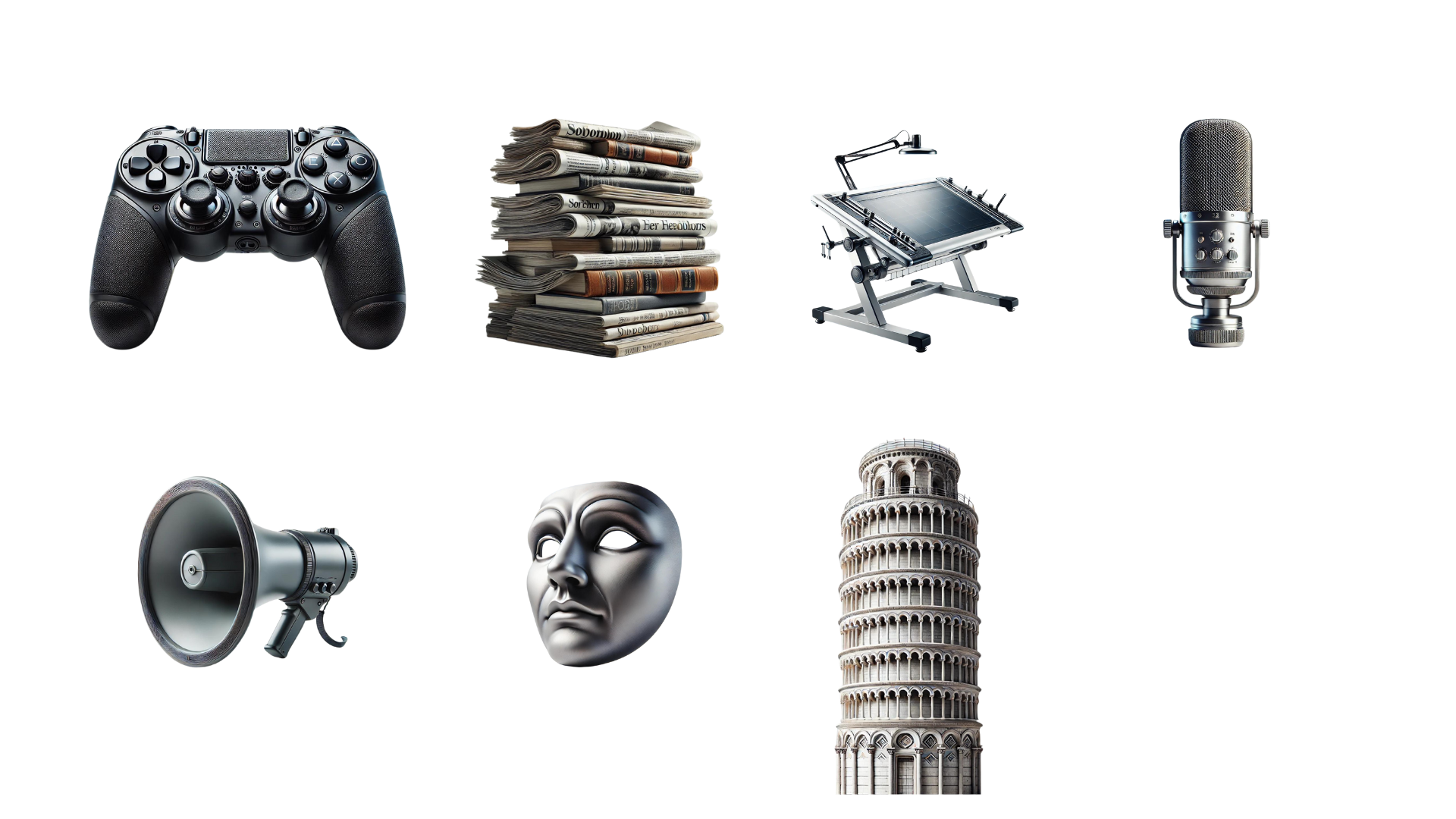 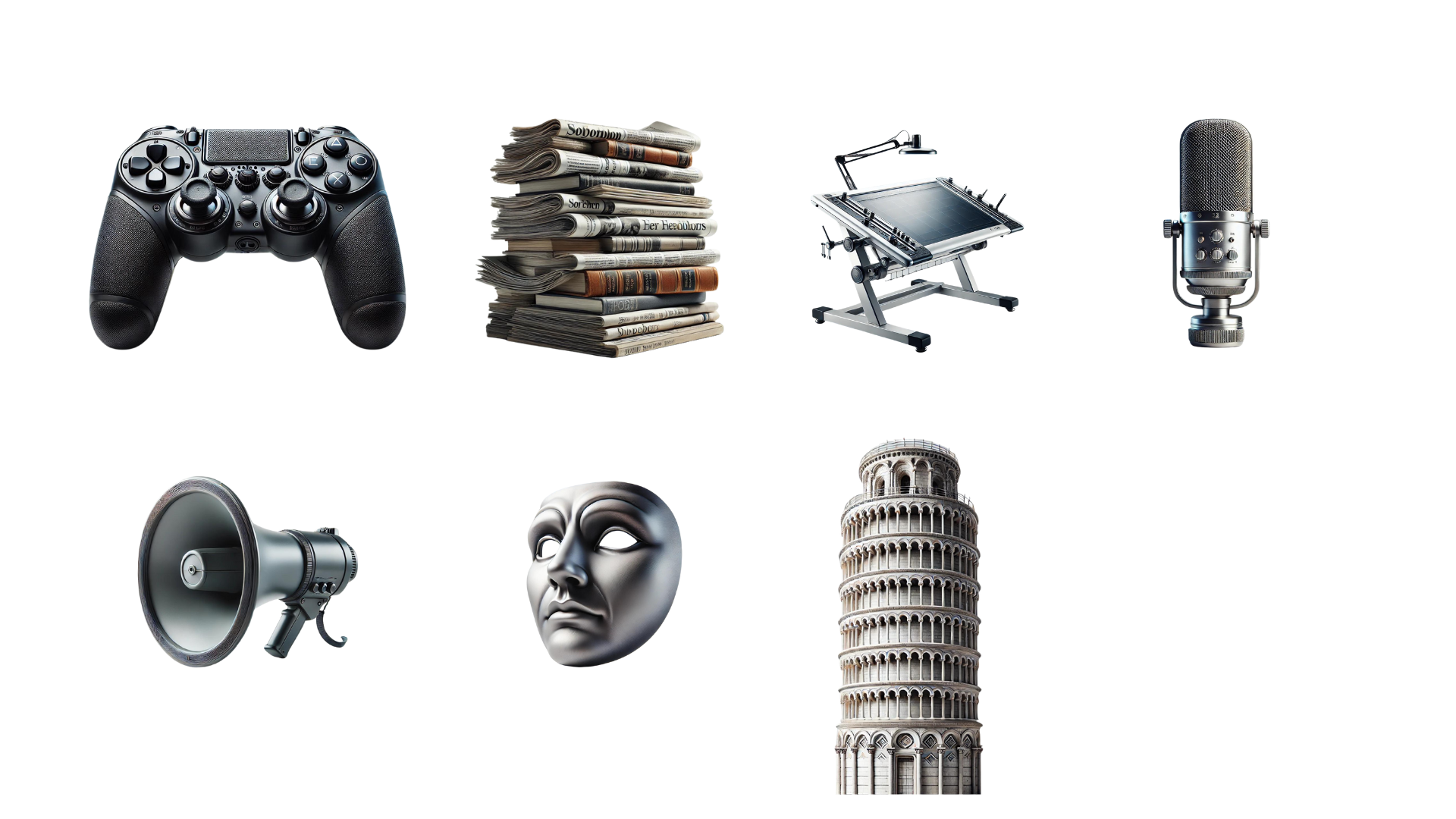 PERFORMING ARTS E ARTI VISIVE
PATRIMONIO STORICO E ARTISTICO
AUDIOVISIVO E MUSICA
COMUNICAZIONE
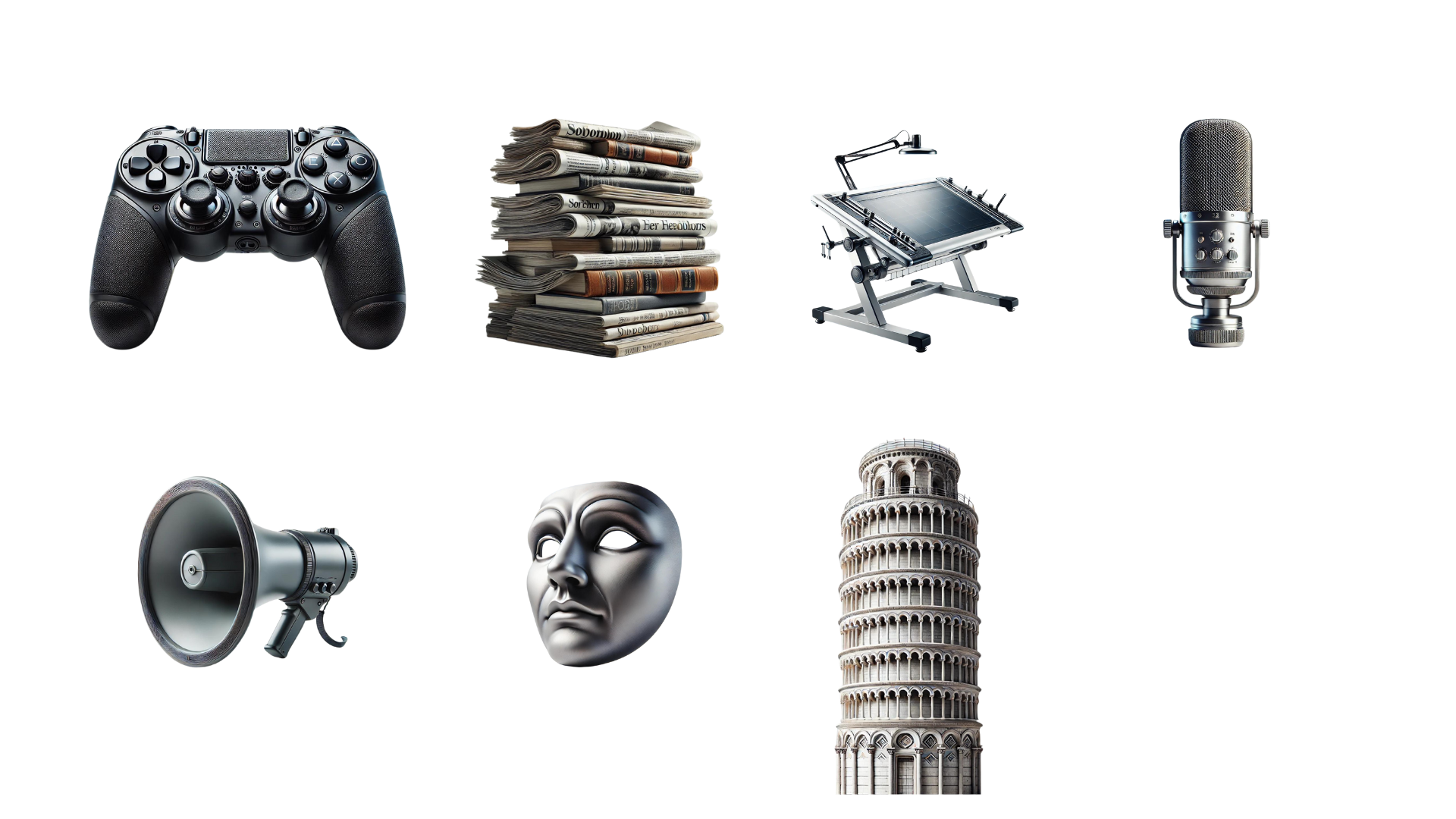 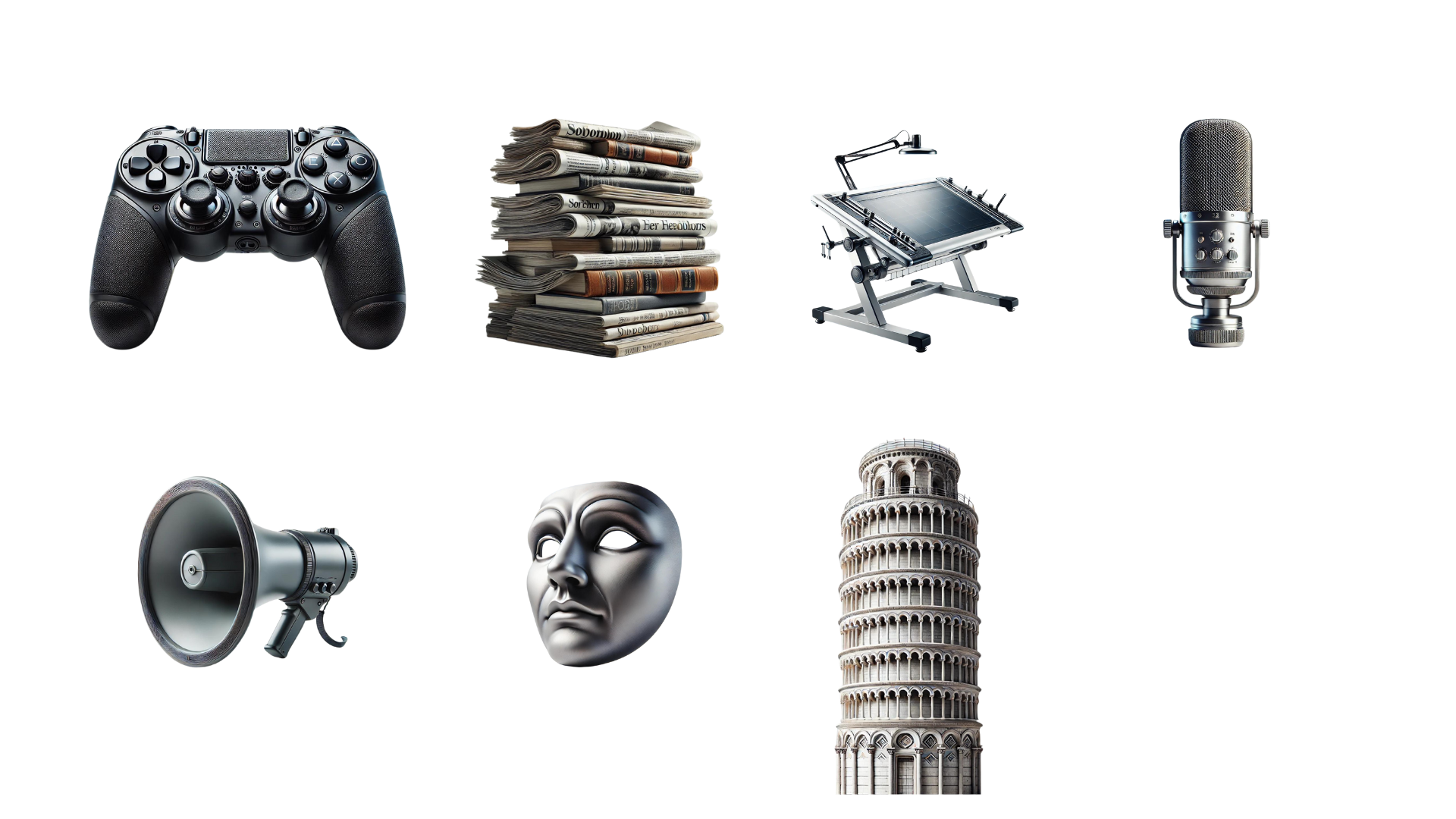 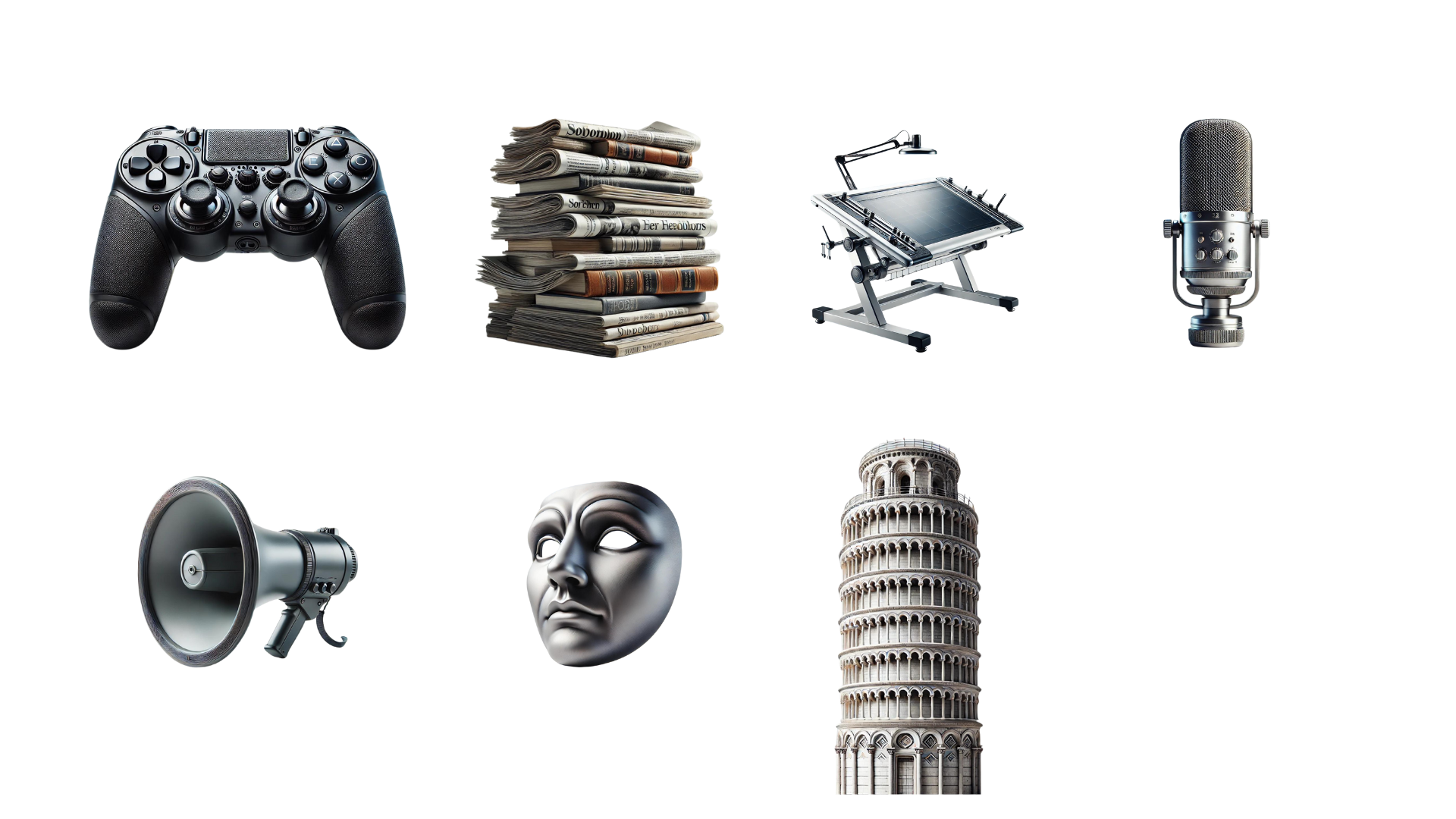 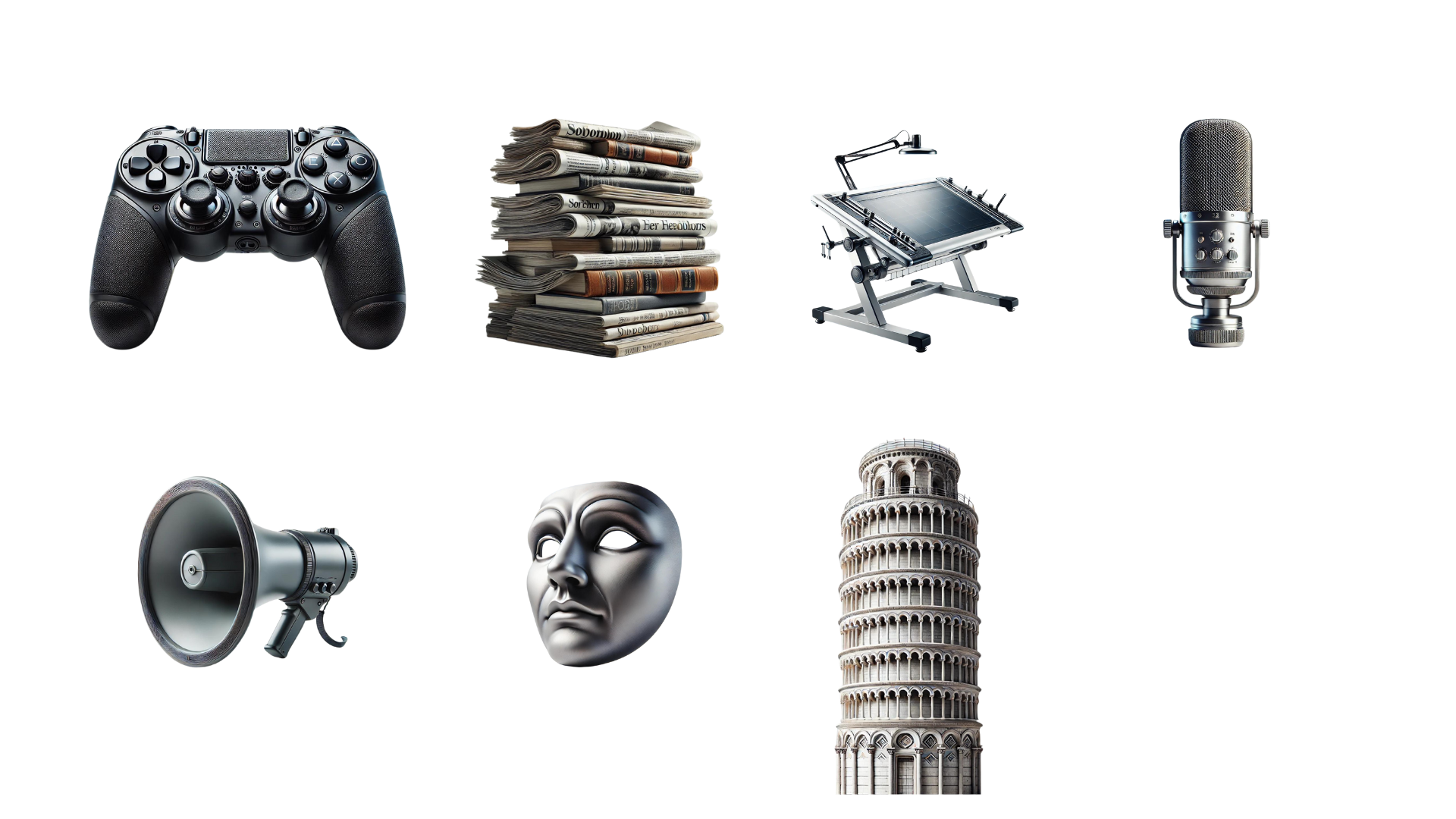 9
RAPPORTO ‘IO SONO CULTURA’ 2024 – UNIONCAMERE, CENTRO STUDI TAGLIACARNE, FONDAZIONE SYMBOLA
Le imprese Core
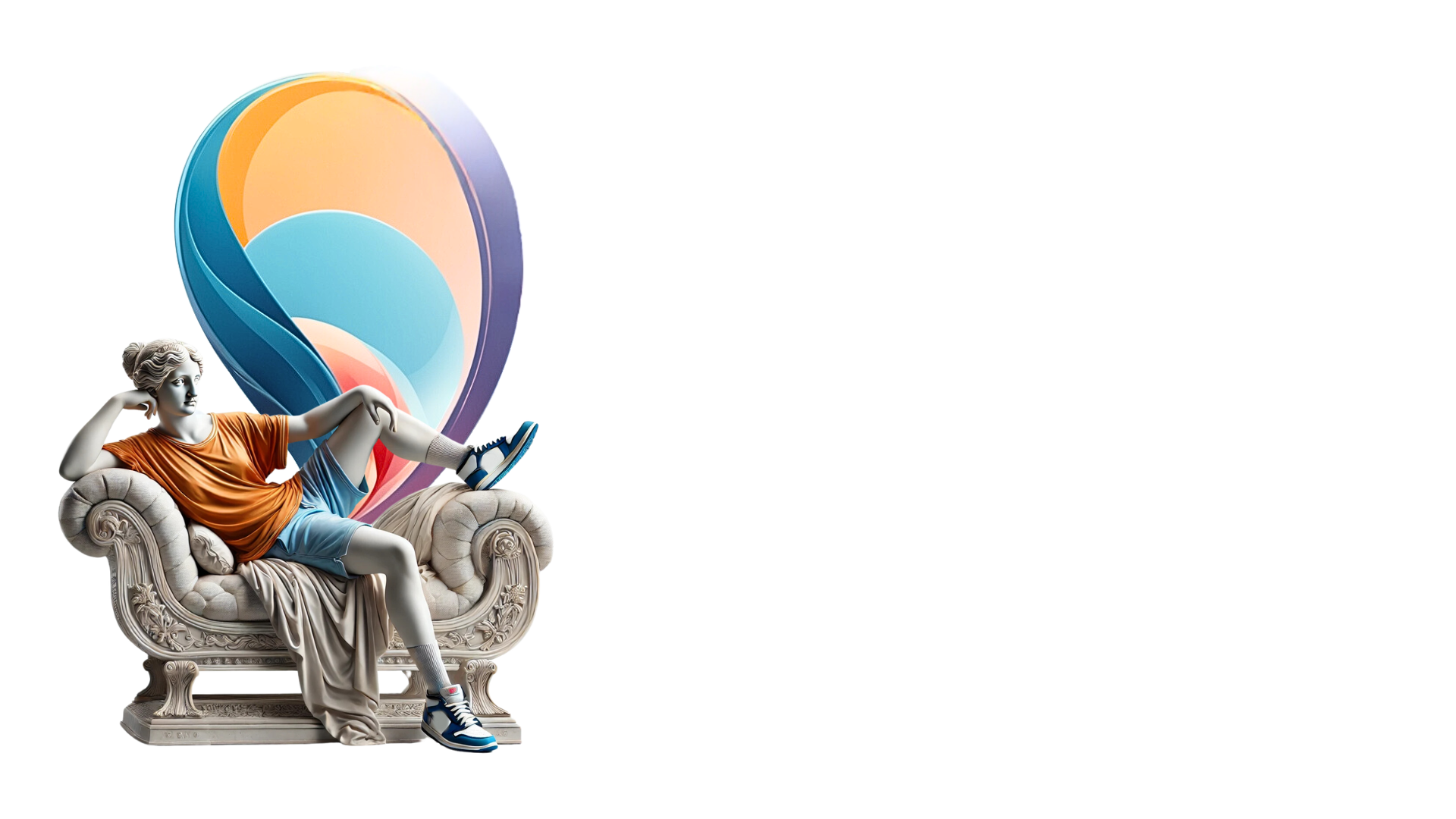 283.815 imprese
4,7% del totale
+3,4% rispetto al 2019 
(-2,0% totale economia)
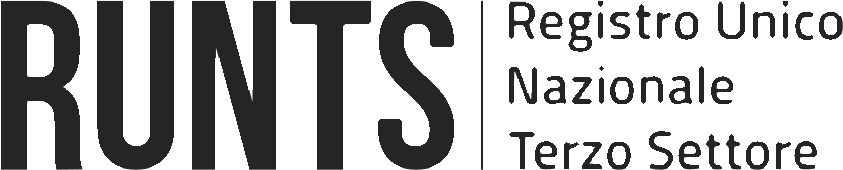 19,8% degli Enti del Terzo Settore si occupano di cultura e creatività
10
RAPPORTO ‘IO SONO CULTURA’ 2024 – UNIONCAMERE, CENTRO STUDI TAGLIACARNE, FONDAZIONE SYMBOLA
Imprese Core e dimensione demografica
Incidenza percentuale delle imprese culturali e creative per dimensione demografica dei comuni
Variazione percentuale delle imprese culturali e creative per filiera e dimensione demografica dei comuni sedi di impresa fra 2019 e 2023
+COMUNICAZIONE
+AUDIOVISIVO E MUSICA
+SOFTWARE E VIDEOGIOCHI
+ ARCHITETTURA E DESIGN
+ EDITORIA E STAMPA
+ PERFORMING ARTS E ARTI VISIVE
11
RAPPORTO ‘IO SONO CULTURA’ 2024 – UNIONCAMERE, CENTRO STUDI TAGLIACARNE, FONDAZIONE SYMBOLA
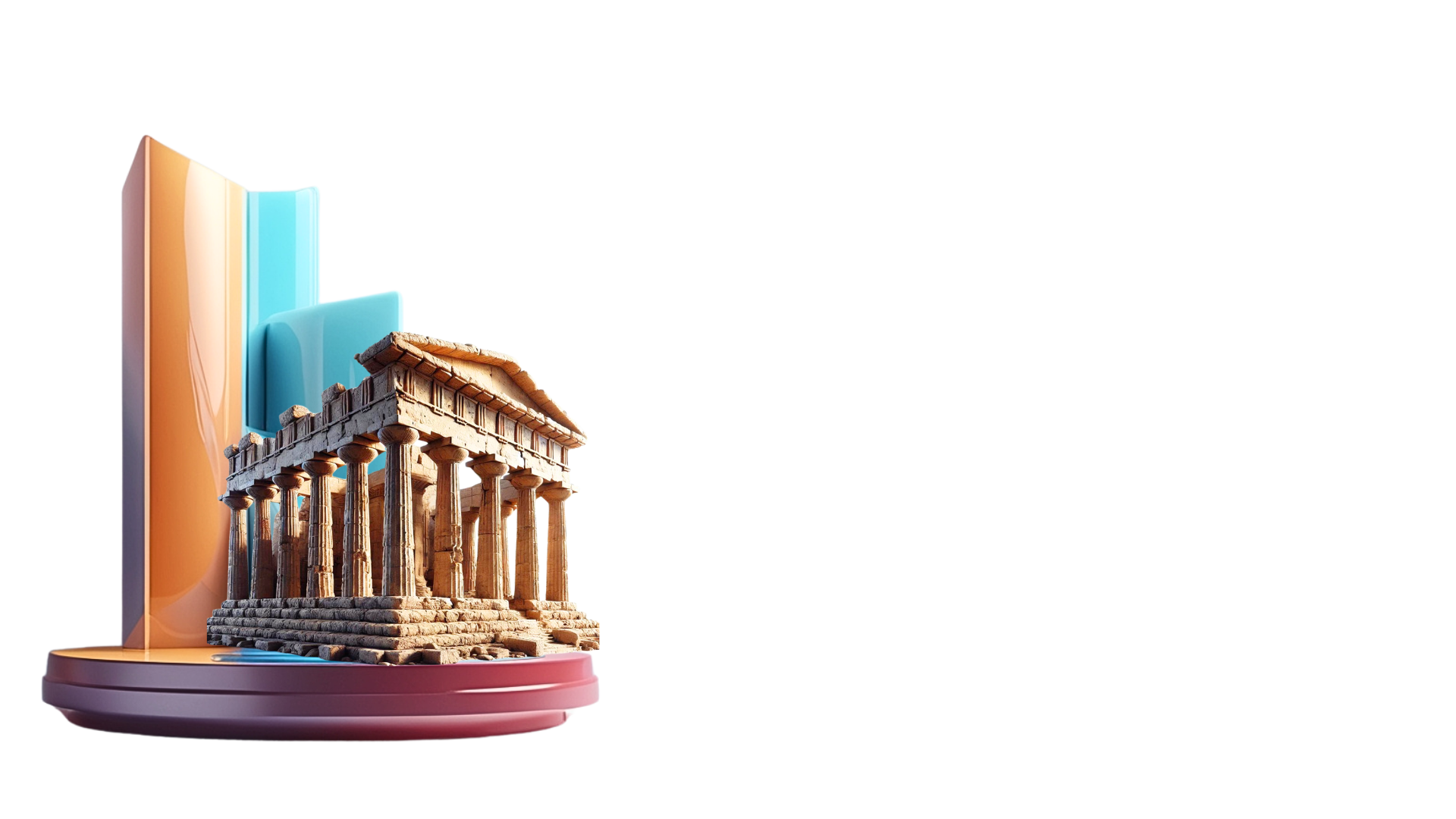 Imprese Core e presenza di attrazioni museali/archeologiche
4.895
281
comuni con almeno un museo o un’area archeologica statale
presenze turistiche per kmq
quattro volte in più rispetto agli altri comuni
6,5%
61%
quota di presenze straniere sul totale
incidenza delle imprese culturali e creative sul totale comunale
vs il 49% degli altri comuni
(3,9% nei comuni SENZA attrattività museali/archeologiche)
100 milioni di visitatori paganti
Questi risultati confermano quelli ottenuti per i comuni comprendenti siti UNESCO
Più attrattive le località nel Nord: in Piemonte e in Lombardia la densità turistica dei comuni con musei/siti archeologici è 21 e 15 volte rispetto ai comuni privi di attrattività
Si pone sempre più il tema della valutazione degli impatti  nei territori (ad esempio degli eventi circoscritti)
12
RAPPORTO ‘IO SONO CULTURA’ 2024 – UNIONCAMERE, CENTRO STUDI TAGLIACARNE, FONDAZIONE SYMBOLA
Il valore economico del turismo culturale
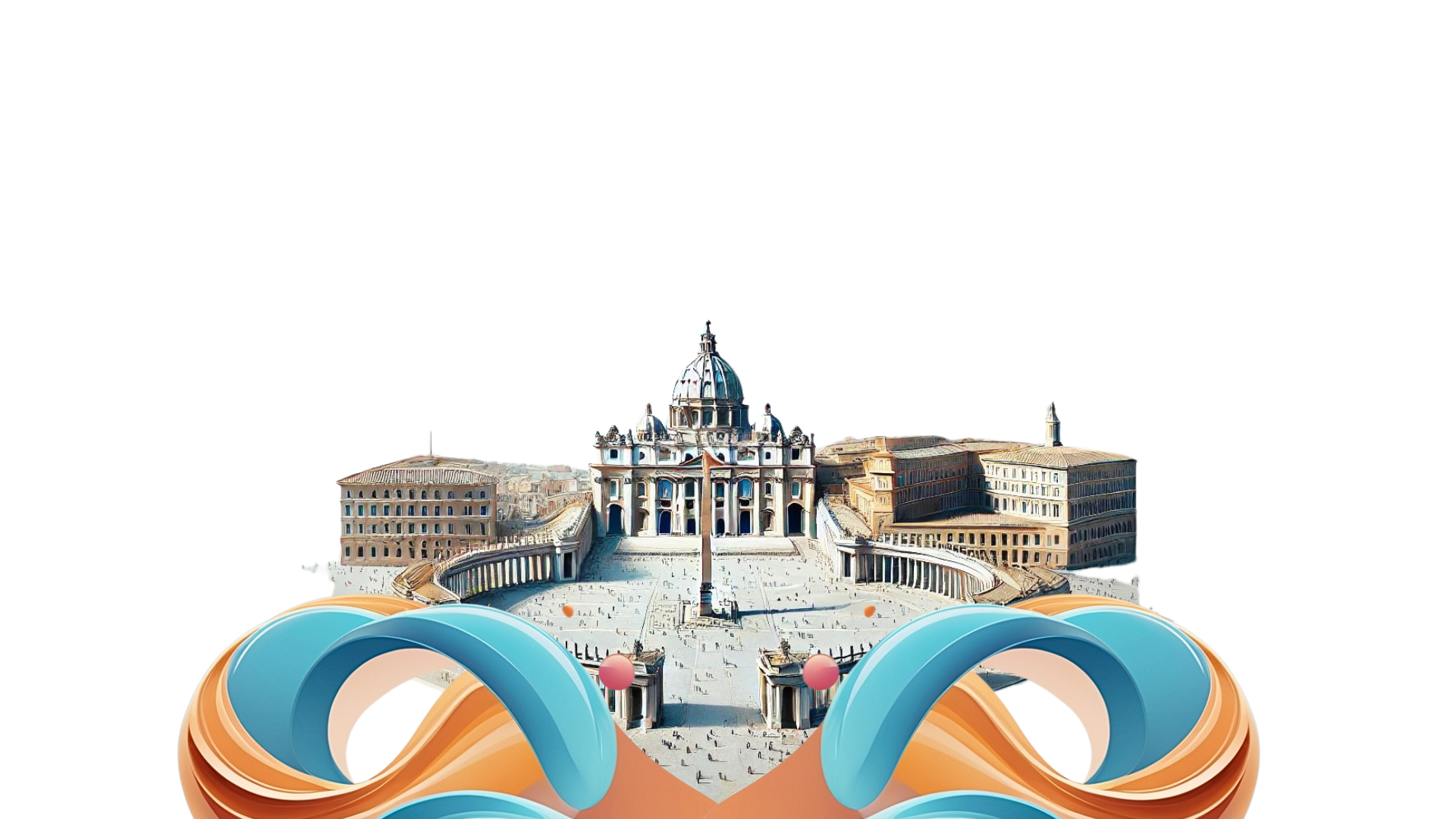 SPESA TURISTICA CON CONSUMI CULTURALI
PRESENZE  TURISTICHE  CHE HANNO INCLUSO ESPERIENZE LEGATE ALLA CULTURA
TURISTI CHE INDICANO IL PATRIMONIO ARTISTICO/MONUMENTALE COME MOTIVAZIONE DEL VIAGGIO
40,9 mld
(48,4% della spesa turistica complessiva)
387 milioni
(+59% rispetto al 2022)
204 milioni
(+44% rispetto al 2022)
13
DATI ISNART
RAPPORTO ‘IO SONO CULTURA’ 2024 – UNIONCAMERE, CENTRO STUDI TAGLIACARNE, FONDAZIONE SYMBOLA
Quali trend emergono dal Rapporto?
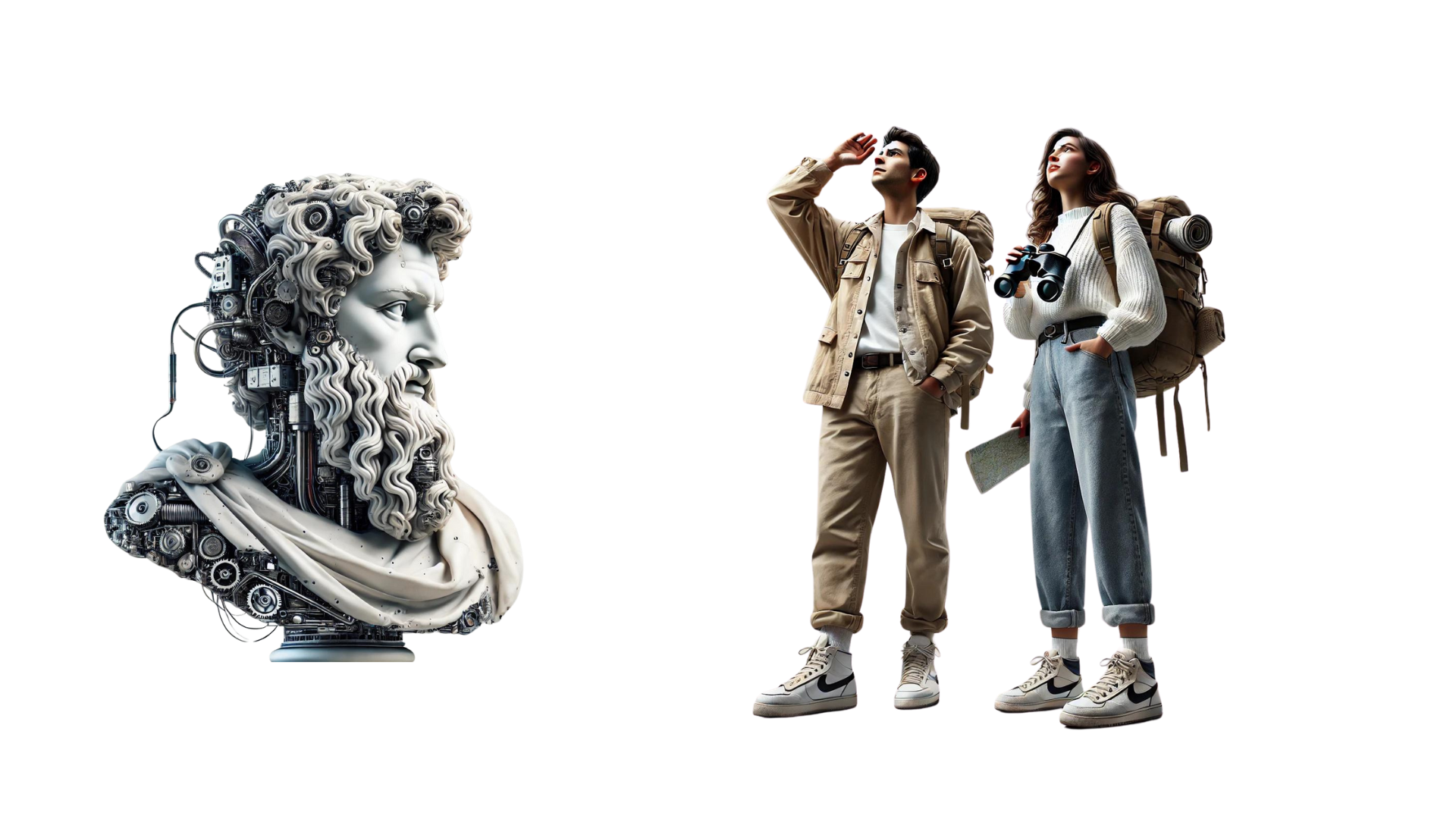 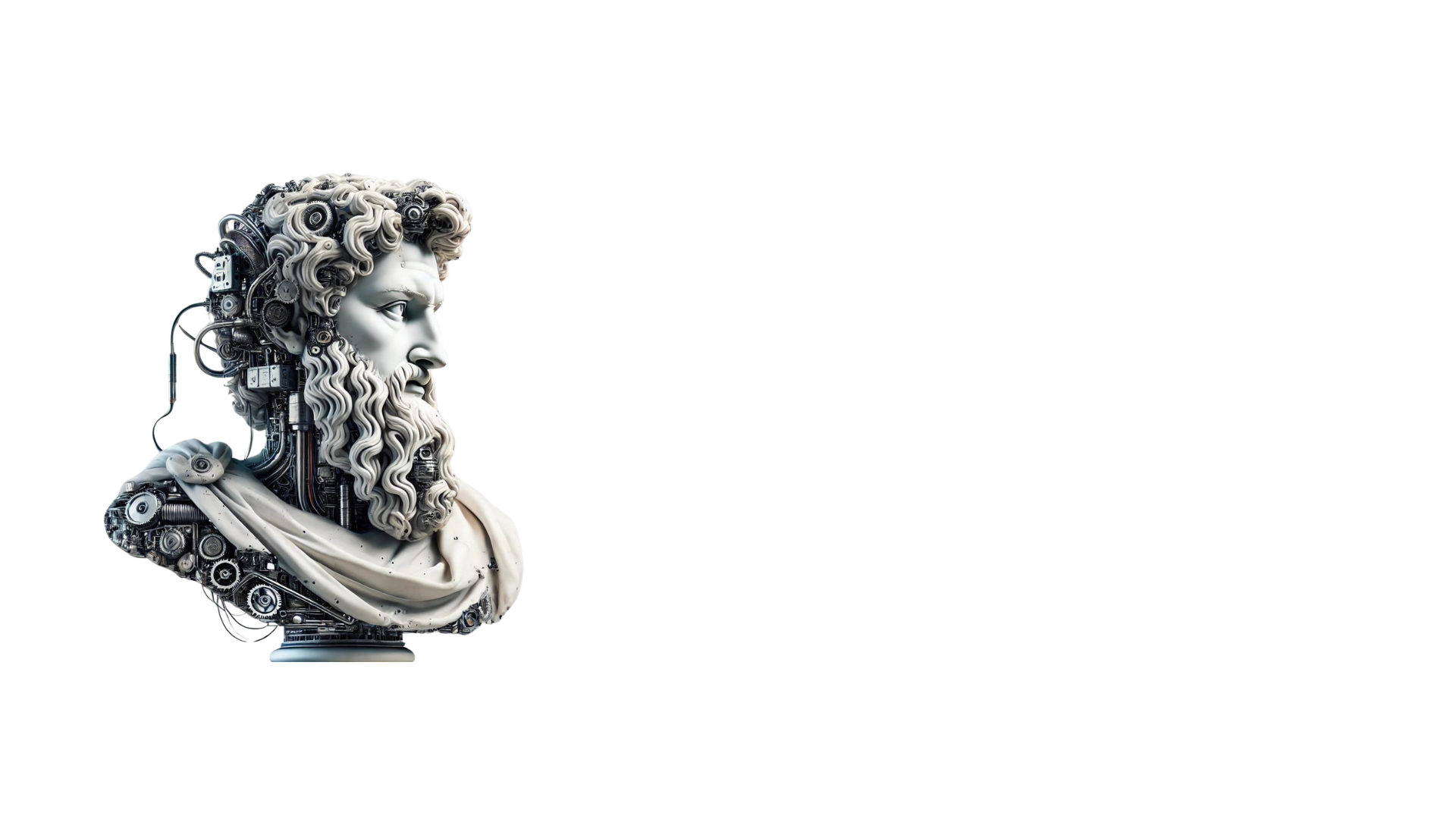 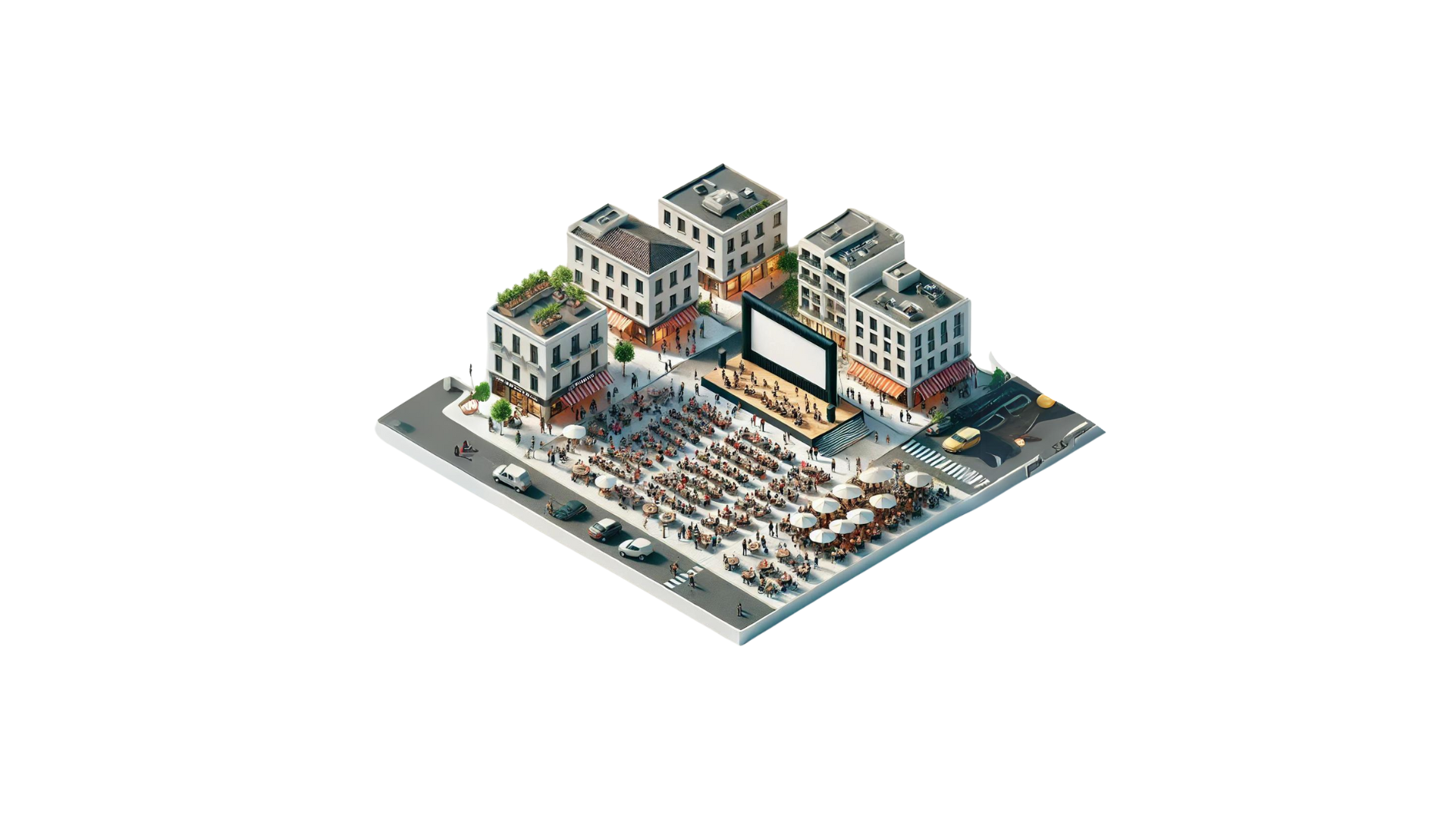 WELFARE 
CULTURALE
INTRODUZIONE DELL’IA NEI PROCESSI CREATIVI
FORTE RELAZIONE CON IL TURISMO
Esiste una correlazione tra partecipazione culturale e qualità della vita: in Italia stanno prendendo forma le prime politiche regionali culturali, espresse con il neologismo tutto italiano di welfare culturale
Videogiochi con machine learning per migliorare l’esperienza di gaming Progettazione (architettura e design) e Comunicazione con personalizzazione dei contenuti, riduzione dei tempi di produzione e maggior capacità di ingaggio nelle diverse nicchie di mercato
Audiovisivo (turismo legato ai luoghi legati alle riprese)
Videogiochi (sviluppo di contenuti stilisticamente distintivi e in forte connessione con il territorio
Editoria (i fumettisti hanno creato packaging innovativi per piccoli produttori enogastronomici)
14
RAPPORTO ‘IO SONO CULTURA’ 2024 – UNIONCAMERE, CENTRO STUDI TAGLIACARNE, FONDAZIONE SYMBOLA
IA e settore culturale e creativo secondo l’UE
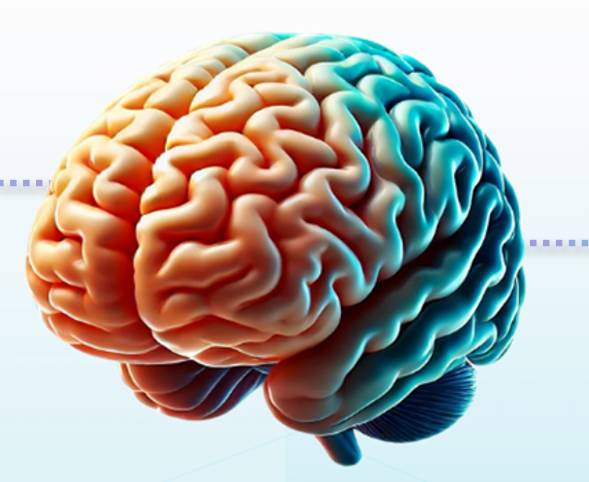 OPPORTUNITÀ
SFIDE
Ridurre i costi e migliorare l’efficienza 
Supportare il decision-making
Scoprire e coinvolgere un pubblico nuovo
Ispirare la creatività umana
Accesso sicuro ai dati
Sviluppo e attrazione di talenti con skills tecniche e creative
Capacità di sviluppare internamente soluzioni di IA 
Trasparenza rispetto al funzionamento dei sistemi
Disponibilità di fondi
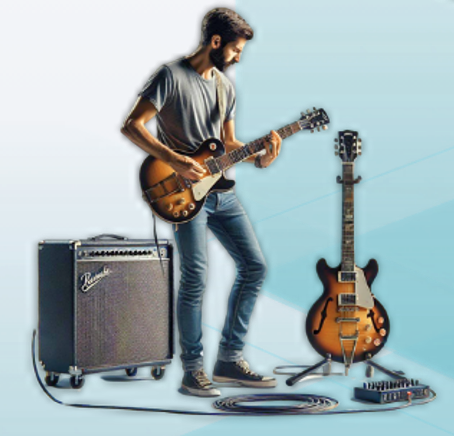 RISCHI
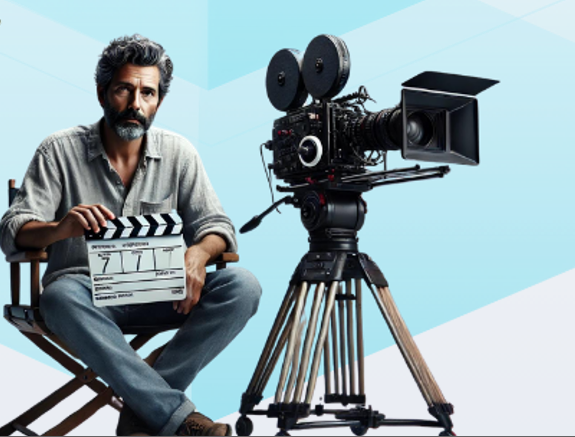 Produzione di contenuti di bassa qualità
Ampliamento e diffusione della misinformazione
Manipolazione degli utenti 
Inerzia e miopia decisionale 
Sostituzione di alcune professioni
15
COMMISSIONE UE, “OPPORTUNITIES AND CHALLENGES OF ARTIFICIAL INTELLIGENCE TECHNOLOGIES FOR THE CULTURAL AND CREATIVE SECTORS”
RAPPORTO ‘IO SONO CULTURA’ 2024 – UNIONCAMERE, CENTRO STUDI TAGLIACARNE, FONDAZIONE SYMBOLA
Un mercato sempre più giovane
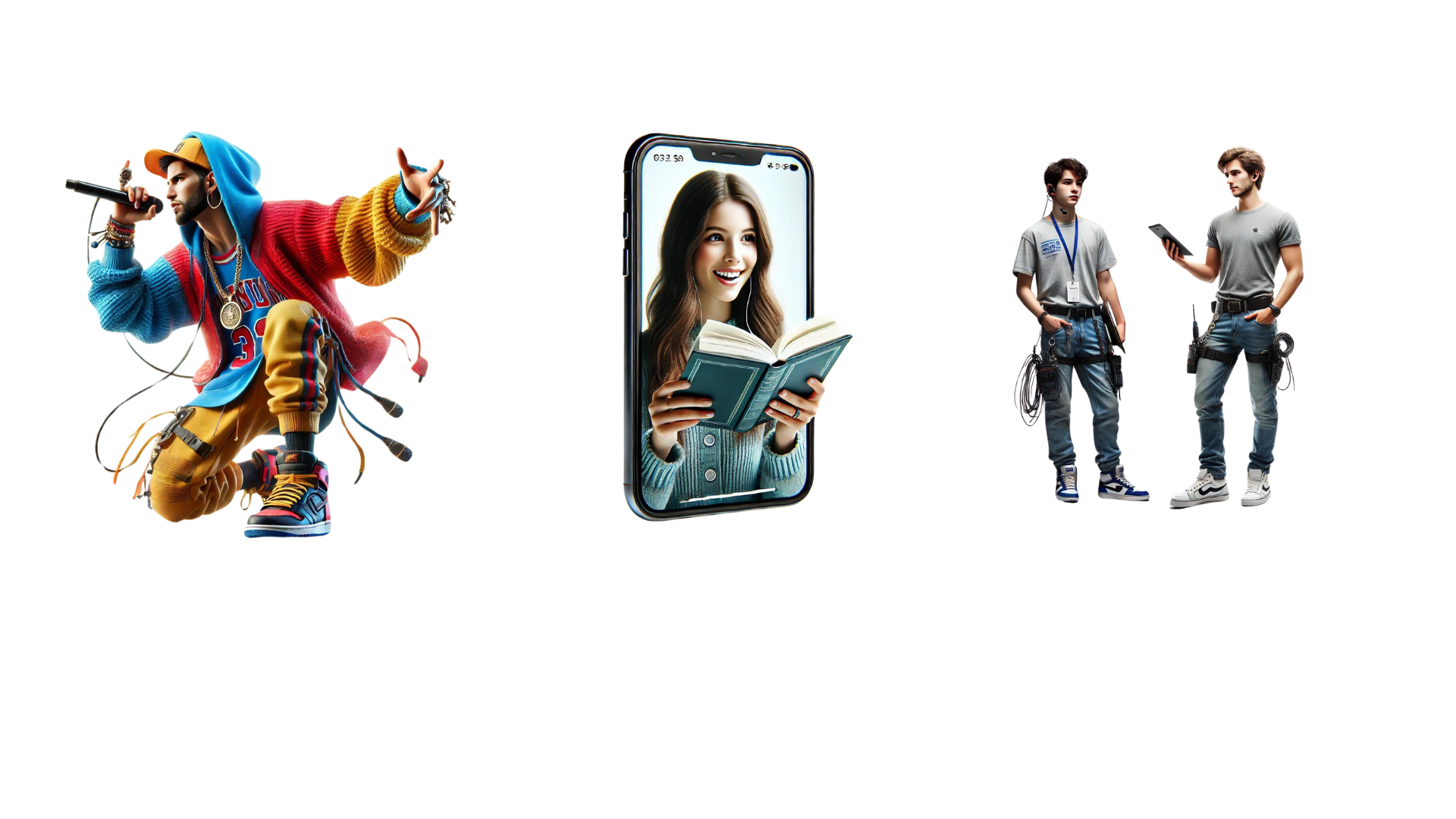 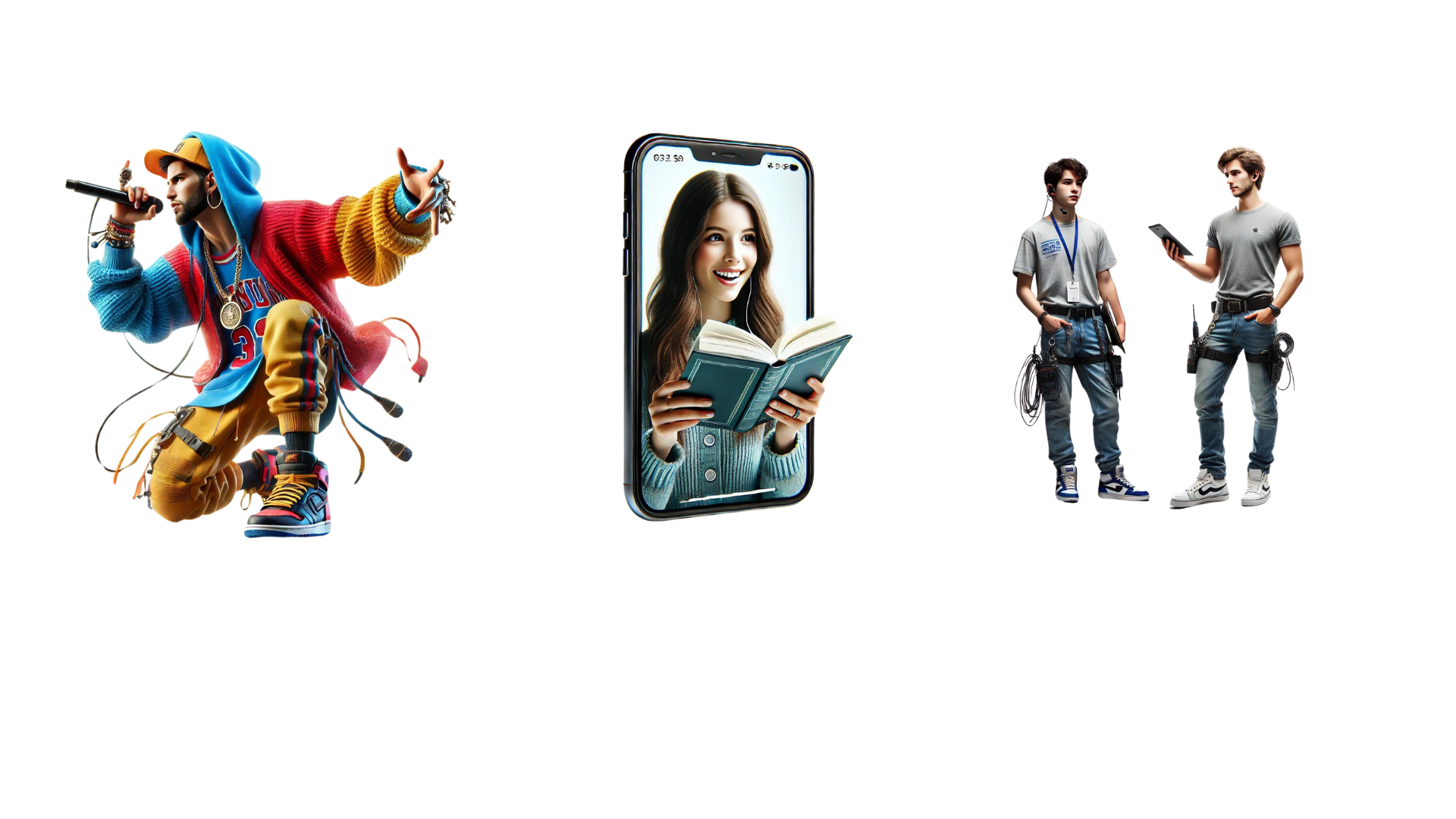 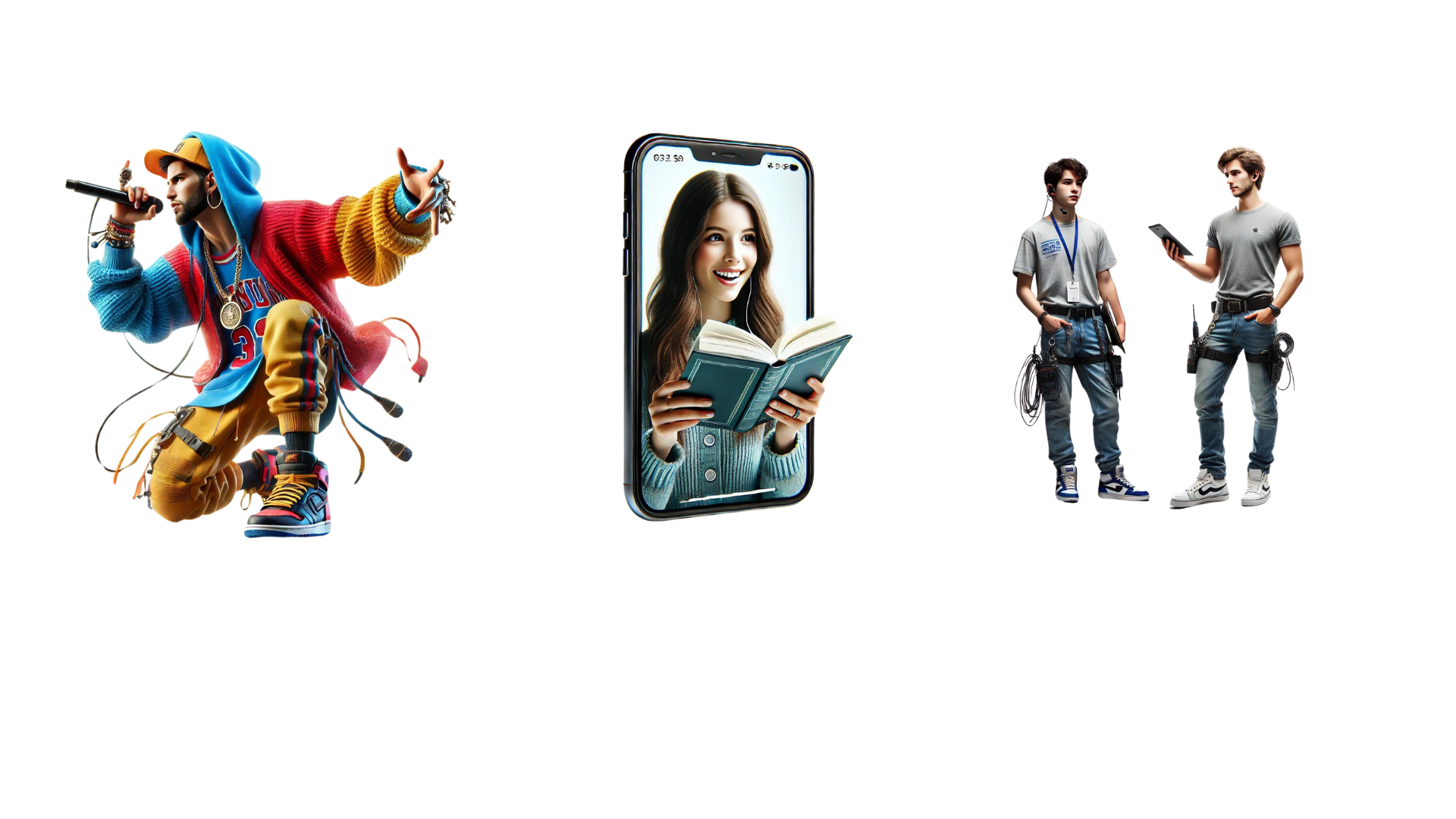 ABBASSAMENTO ETÀ MEDIA DEI FRUITORI
PROTAGONISMO DEI GIOVANI IN AMBITO PRODUTTIVO
SPAZIO ANCHE AI GIOVANI LAVORATORI
In tutti i settori si evidenzia una forte commistione tra cultura e digitale con un ruolo centrale dei social network (soprattutto TikTok e Instagram)
es. Musica: classifiche e protagonisti di grandi eventi musicali dominati dalla presenza di giovanissimi
es. Editoria: grazie a motori di ricerca e social, è nata una nuova generazione di booktoker
Nelle ICC la richiesta di under 30 è pari al 33,8% delle richieste previste per il 2023 (30% nel totale economia). La domanda di lavoro nel settore è anche molto qualificata; il 37,2% delle entrate previste riguarda laureati vs il 13,9% del totale (DATI EXCELSIOR)
16
RAPPORTO ‘IO SONO CULTURA’ 2024 – UNIONCAMERE, CENTRO STUDI TAGLIACARNE, FONDAZIONE SYMBOLA
Fabbisogni professionali delle industrie culturali e creative
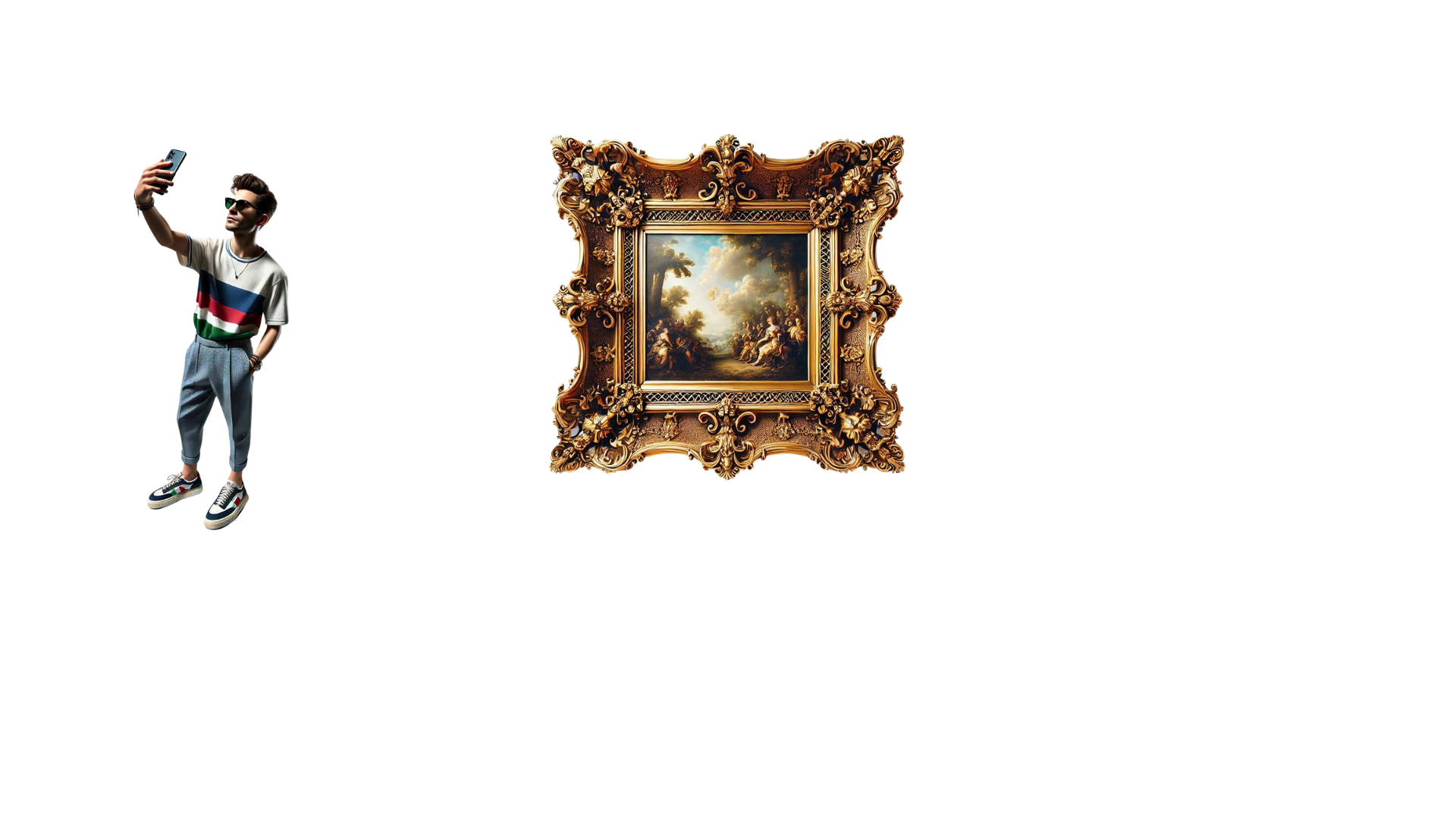 Industrie culturali e creative
Resto dell’economia
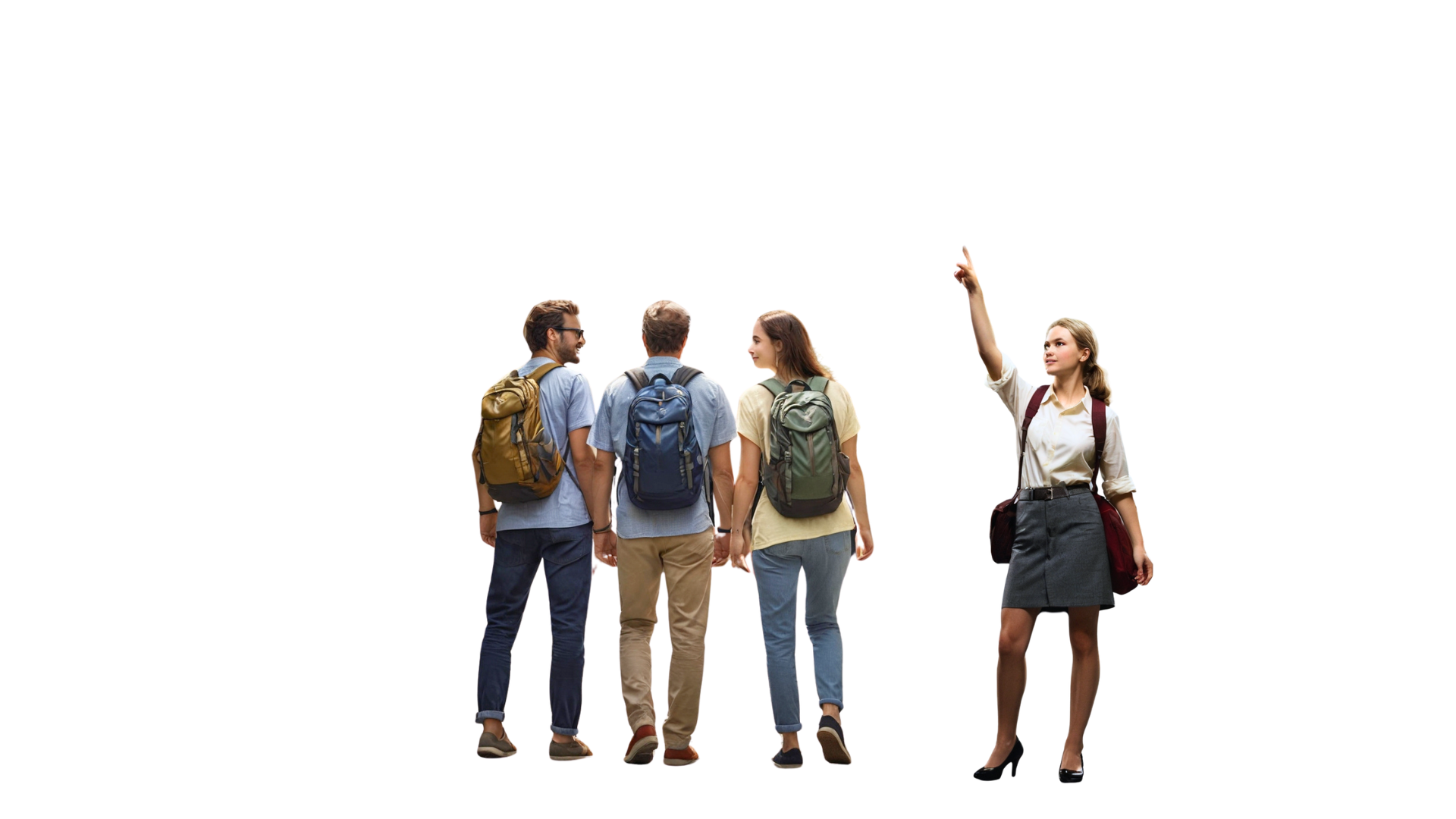 ENTRATE PROGRAMMATE
302 mila
Pari al 5,5% del totale del sistema economico nazionale (+8,8% rispetto al 2022)
17
RAPPORTO ‘IO SONO CULTURA’ 2024 – UNIONCAMERE, CENTRO STUDI TAGLIACARNE, FONDAZIONE SYMBOLA
DATI EXCELSIOR CULTURA 2023 – UNIONCAMERE, MINISTERO DEL LAVORO E DELLE POLITICHE SOCIALI
La domanda di competenze green e digitali
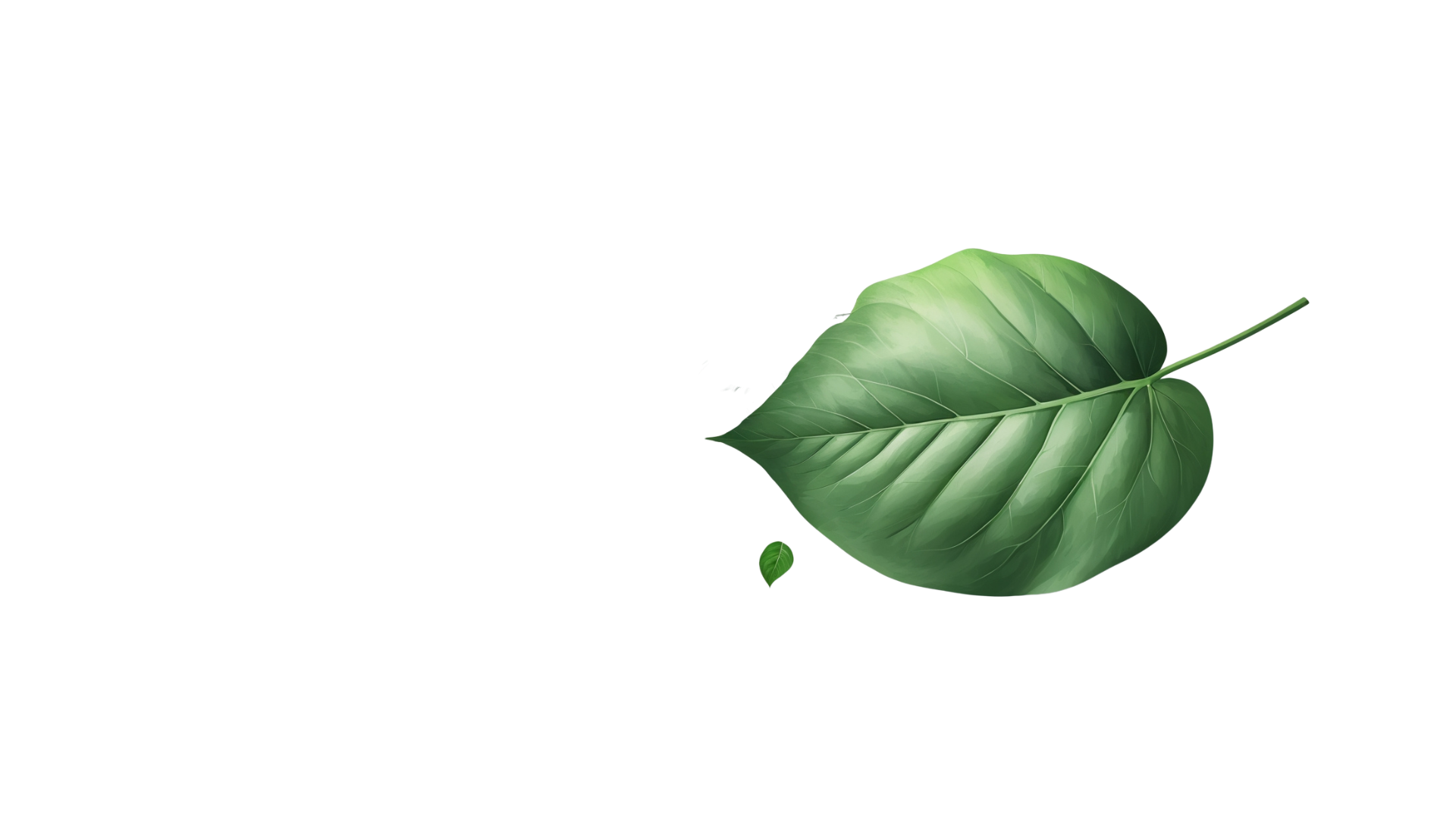 DIGITALE
LINGUAGGI E METODI MATEMATICI E INFORMATICI
34,2% vs 16,2% nel resto dell’economiaCOMPETENZE DIGITALI
59,6% vs 23,3% nel resto dell’economia	APPLICAZIONE TECNOLOGIE 4.0 PER INNOVARE I PROCESSI
23,7% vs 12,7% nel resto dell’economia
GREEN
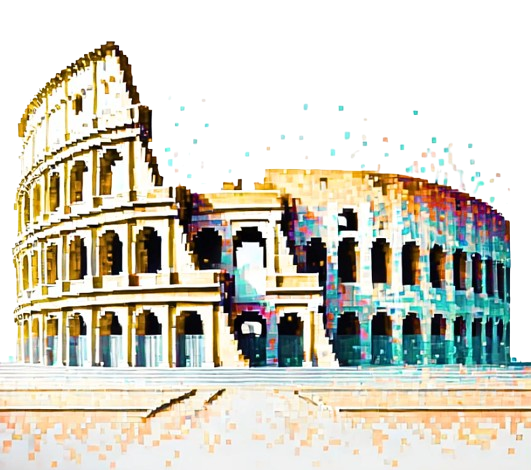 RISPARMIO ENERGETICO E SOSTENIBILITÀ AMBIENTALE 
37,6% vs 41,8% nel resto dell’economia
18
DATI EXCELSIOR CULTURA 2023 – UNIONCAMERE, MINISTERO DEL LAVORO E DELLE POLITICHE SOCIALI
RAPPORTO ‘IO SONO CULTURA’ 2024 – UNIONCAMERE, CENTRO STUDI TAGLIACARNE, FONDAZIONE SYMBOLA
In miglioramento il mismatch tra domanda e offerta di lavoro
ICC CHE SEGNALANO DIFFICOLTÀ DI REPERIMENTO
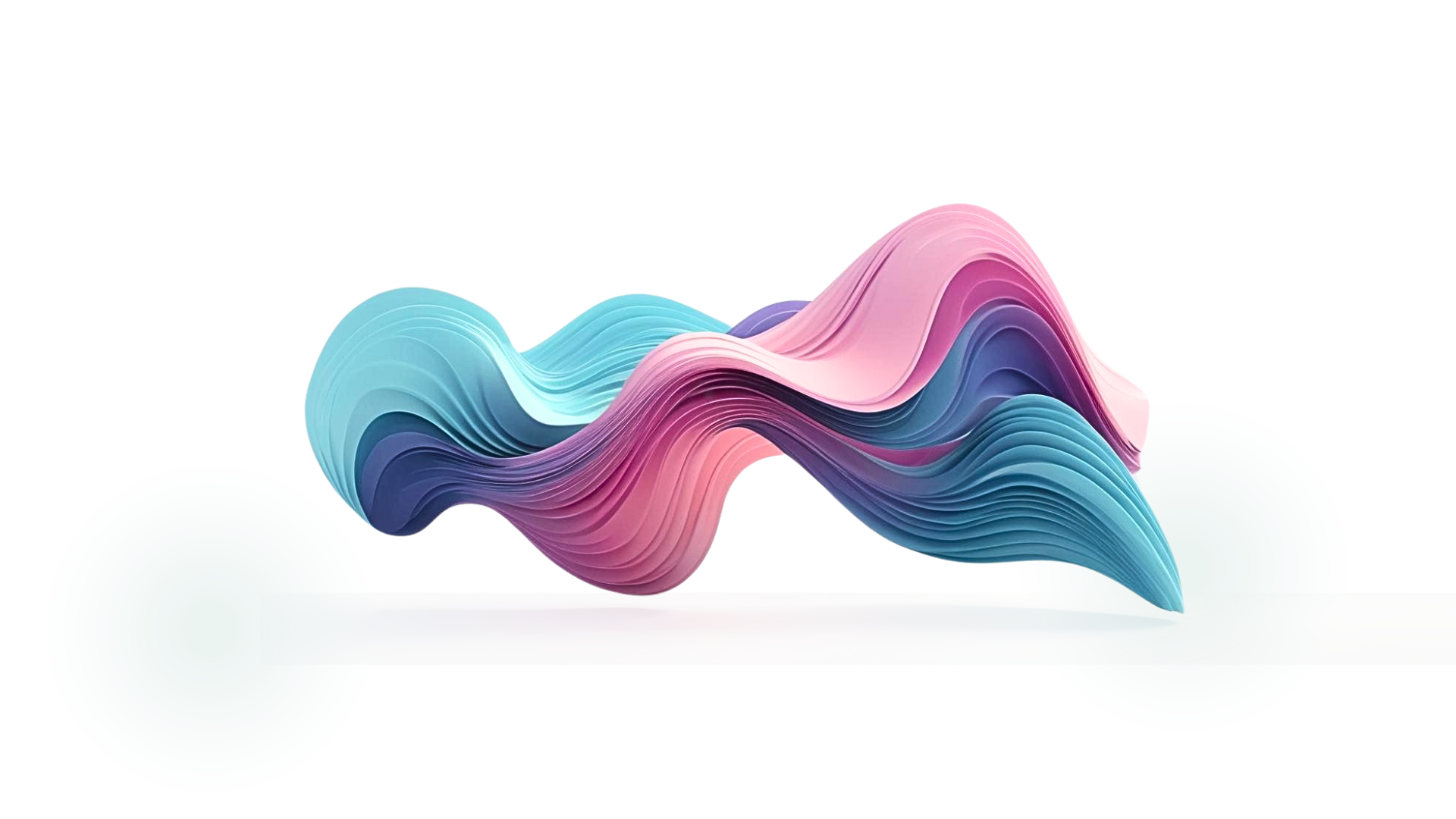 Industrie creative
38,7%
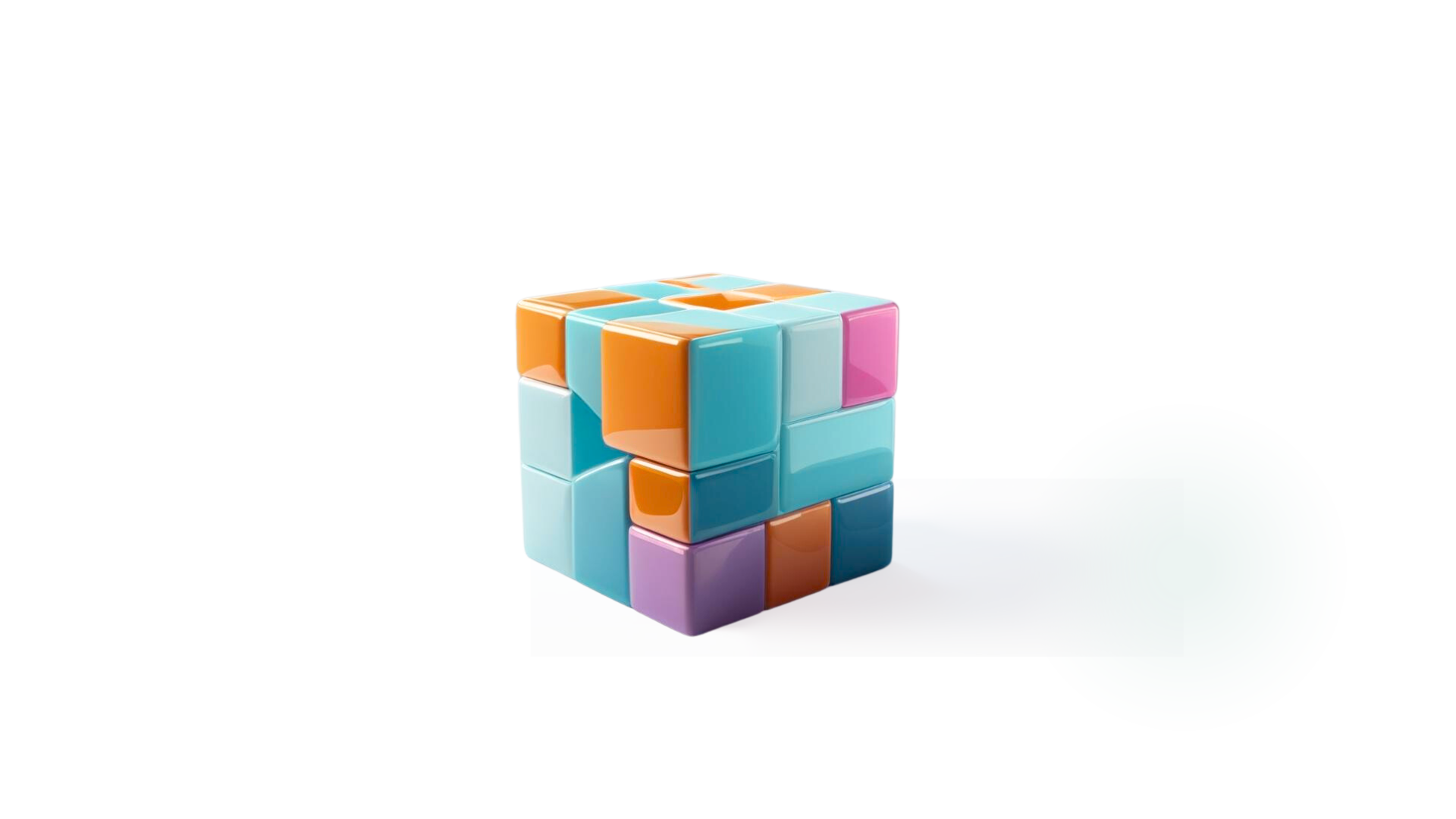 Industrie culturali
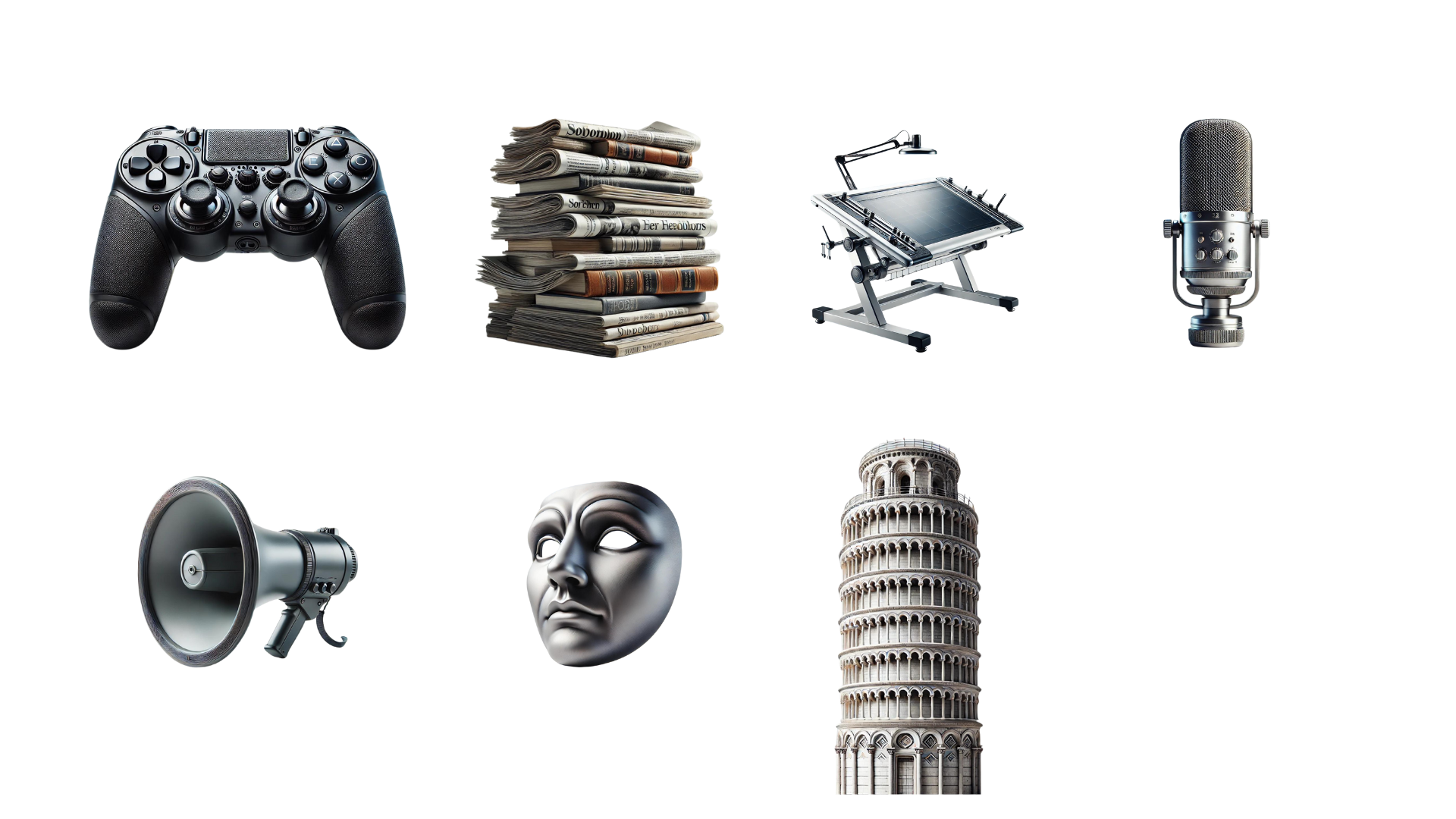 Performing arts e intrattenimento
(totale economia: 45,1%)
in decrescita rispetto al 2022 (era pari al 39,1%)
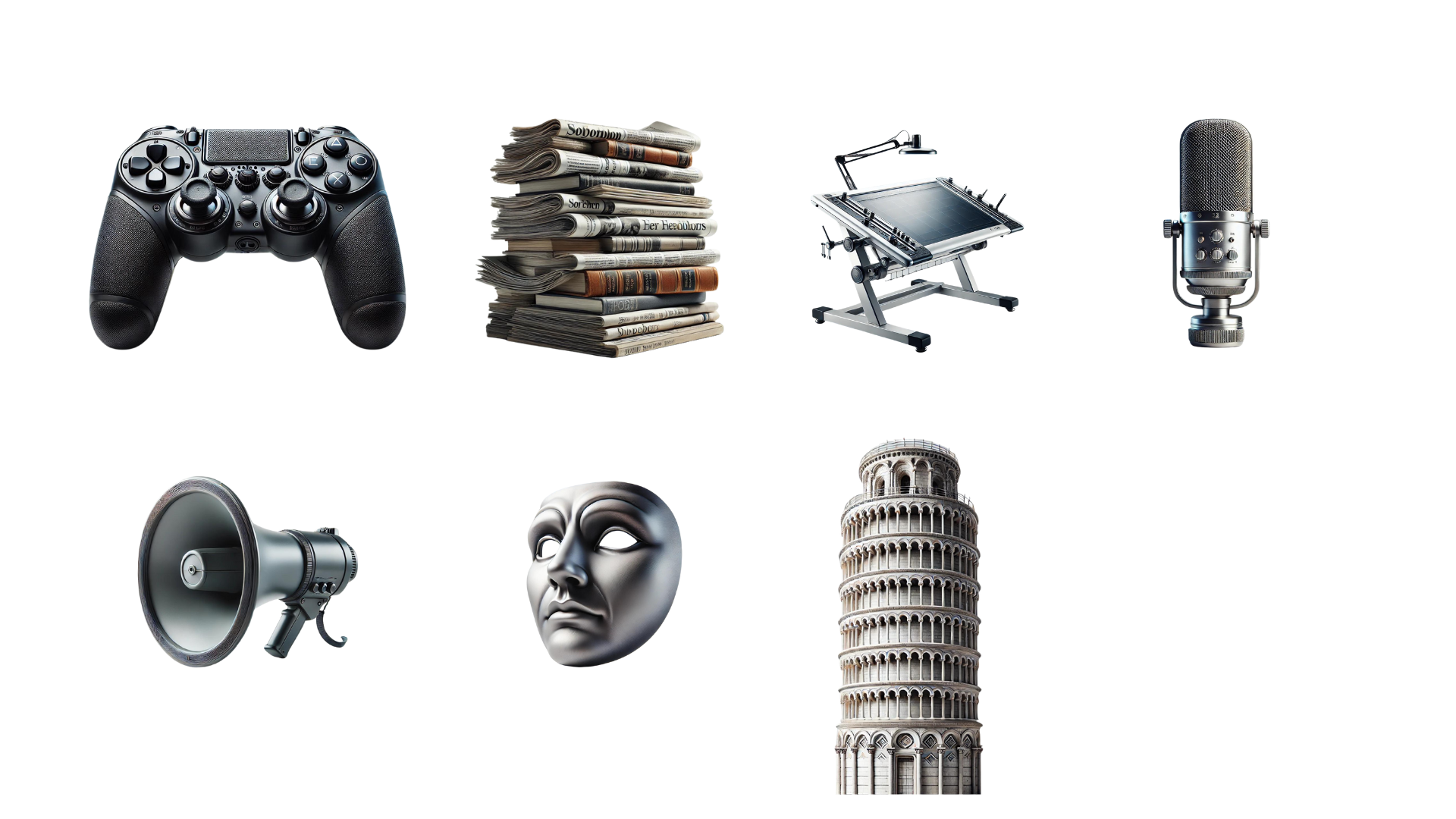 Patrimonio storico e artistico
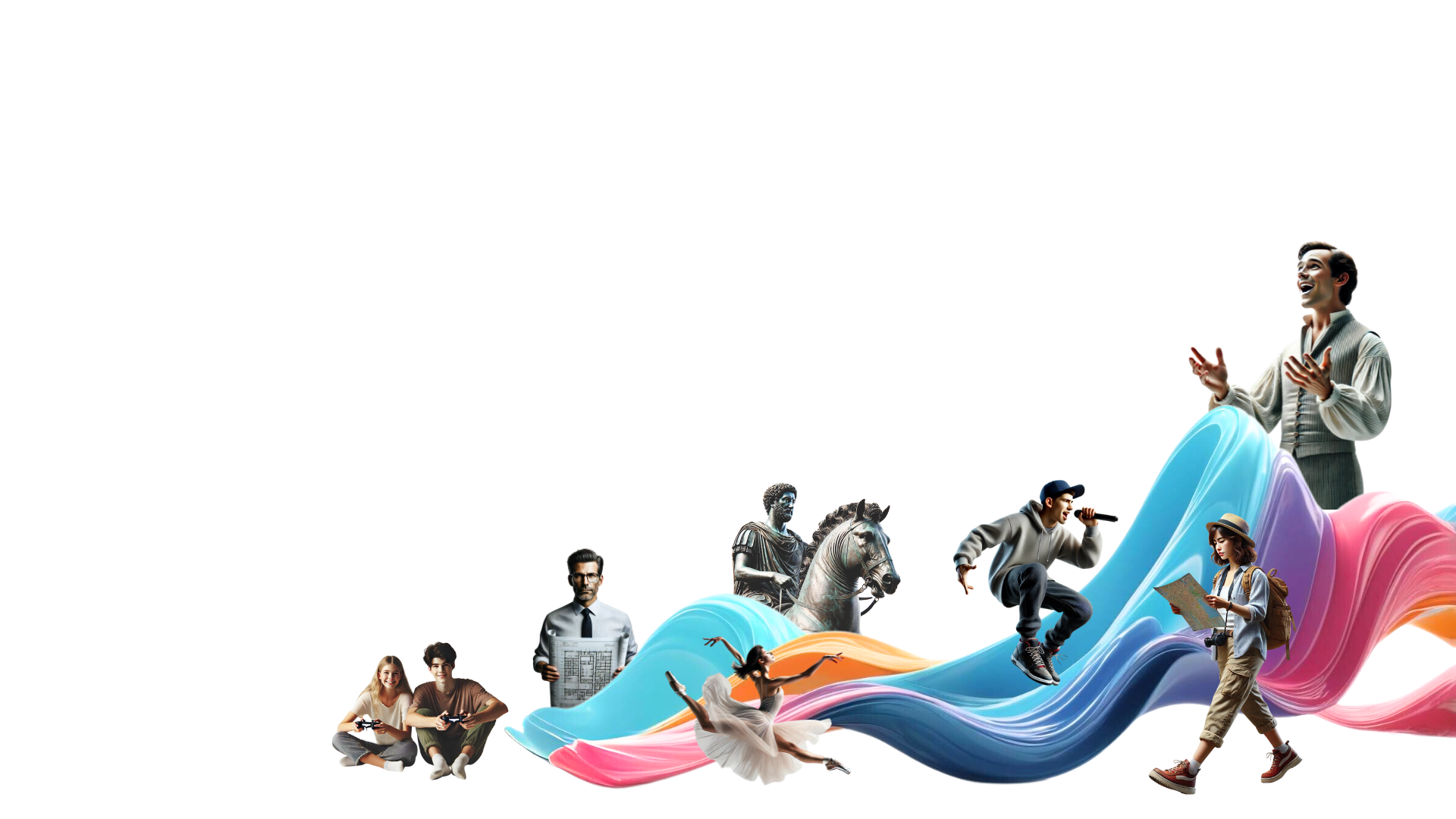 TOTALE INDUSTRIE CULTURALI E CREATIVE
Difficoltà maggiori nella gestione del patrimonio storico e artistico
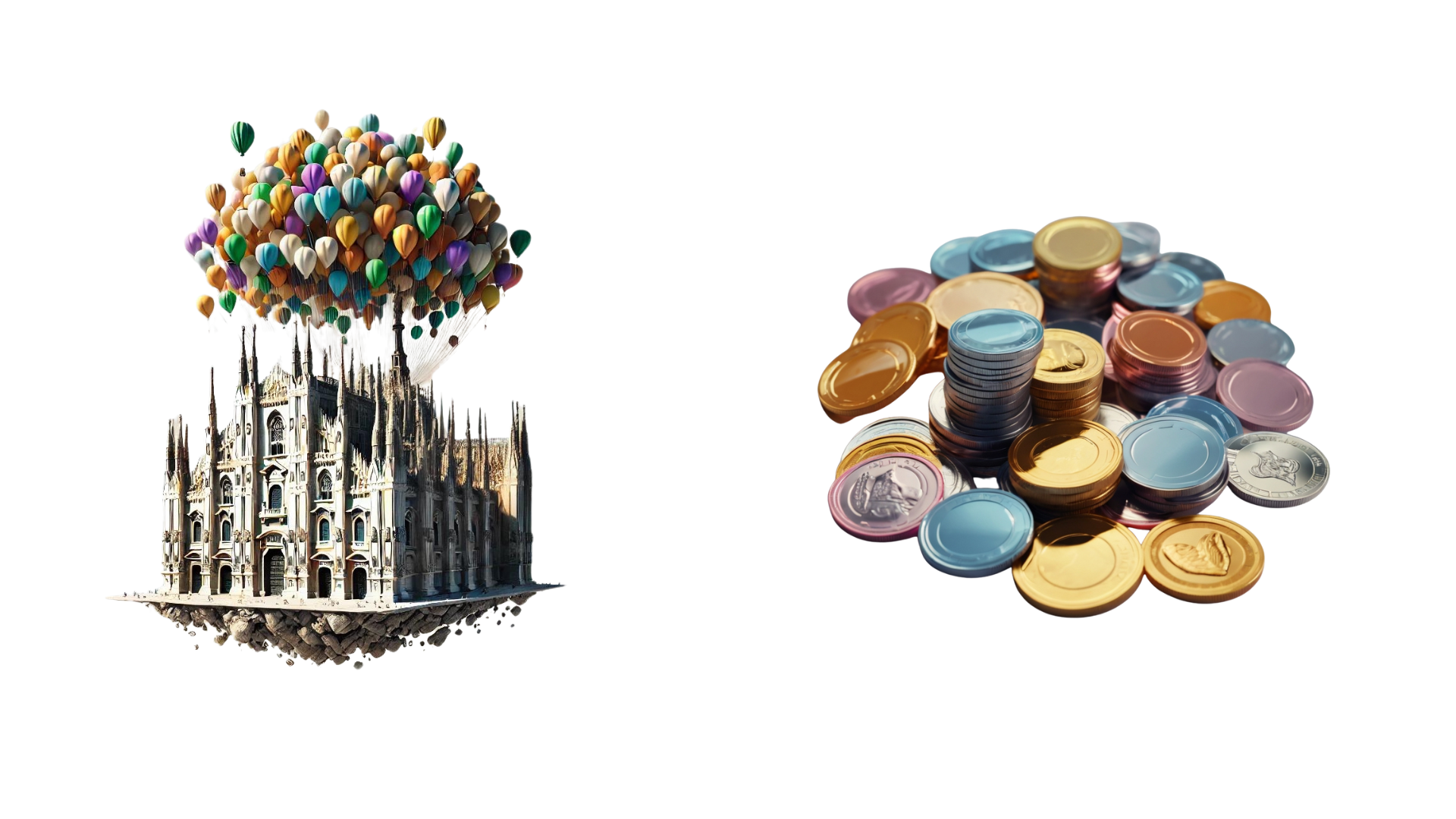 TOTALE ECONOMIA
19
DATI EXCELSIOR CULTURA 2023 – UNIONCAMERE, MINISTERO DEL LAVORO E DELLE POLITICHE SOCIALI
RAPPORTO ‘IO SONO CULTURA’ 2024 – UNIONCAMERE, CENTRO STUDI TAGLIACARNE, FONDAZIONE SYMBOLA
Il riconoscimento normativo del sistema culturale e creativo
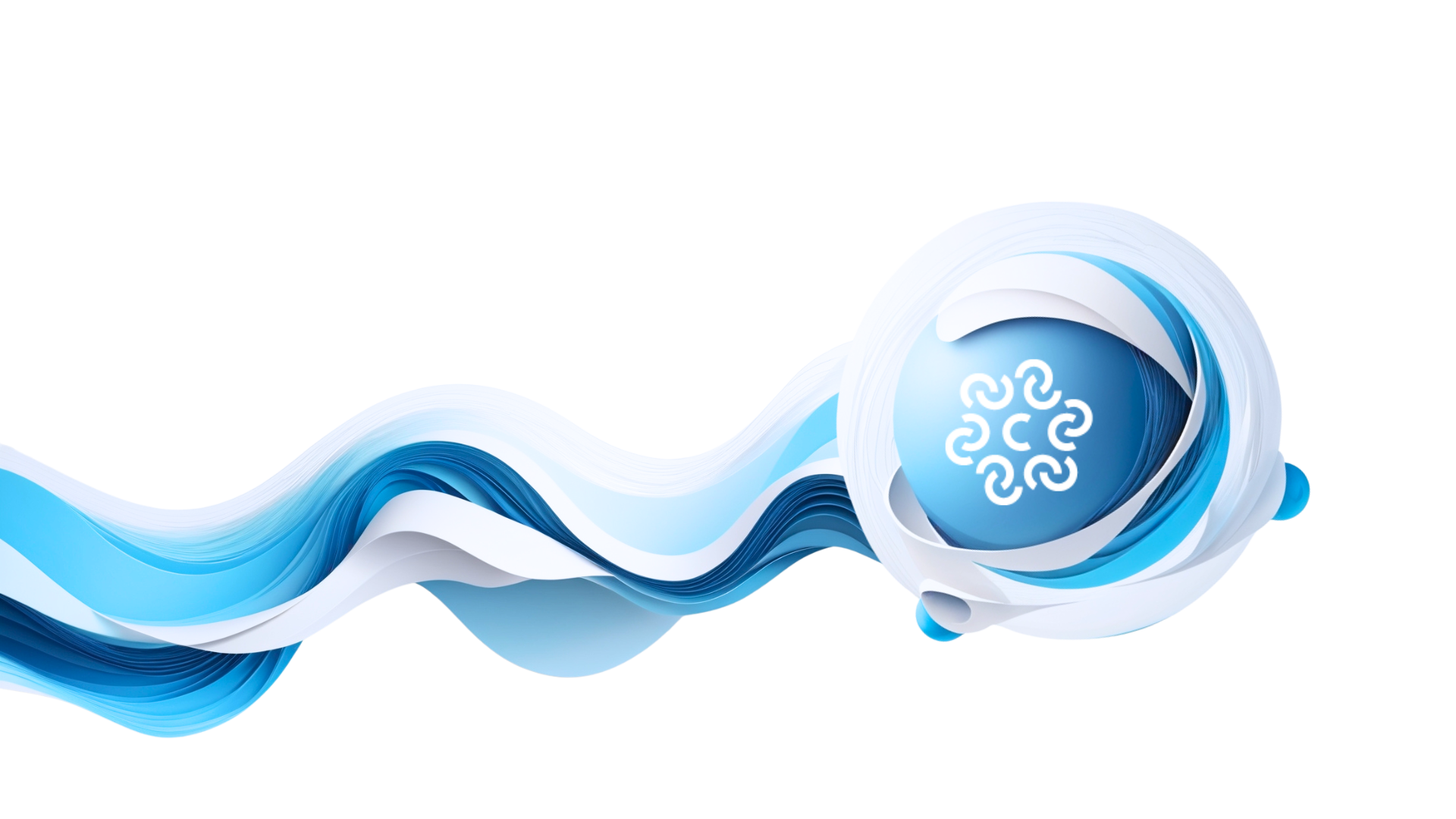 definizione univoca di IMPRESA CULTURALE E CREATIVA
iscrizione prevista ALBO MIC E SEZIONE SPECIALE REGISTRO IMPRESE
LEGGE 206 DEL 27 DICEMBRE 2023
(legge sul Made in Italy)
I SETTORI
MUSICA - AUDIOVISIVO E RADIO – MODA - ARCHITETTURA E DESIGN - ARTI VISIVE - SPETTACOLO DAL VIVO - PATRIMONIO CULTURALE MATERIALE E IMMATERIALE - ARTIGIANATO ARTISTICO – EDITORIA - LIBRI E LETTERATURA
20
RAPPORTO ‘IO SONO CULTURA’ 2024 – UNIONCAMERE, CENTRO STUDI TAGLIACARNE, FONDAZIONE SYMBOLA
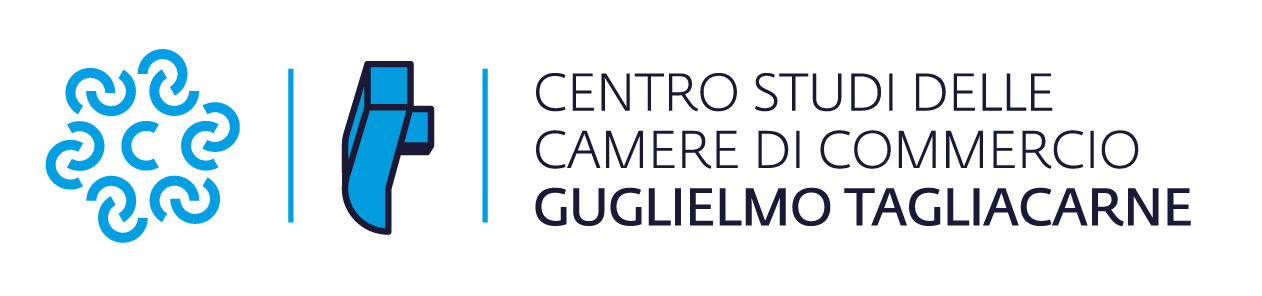 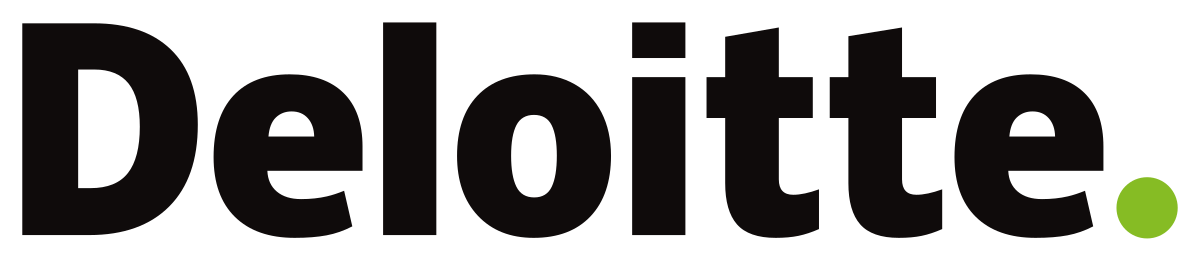 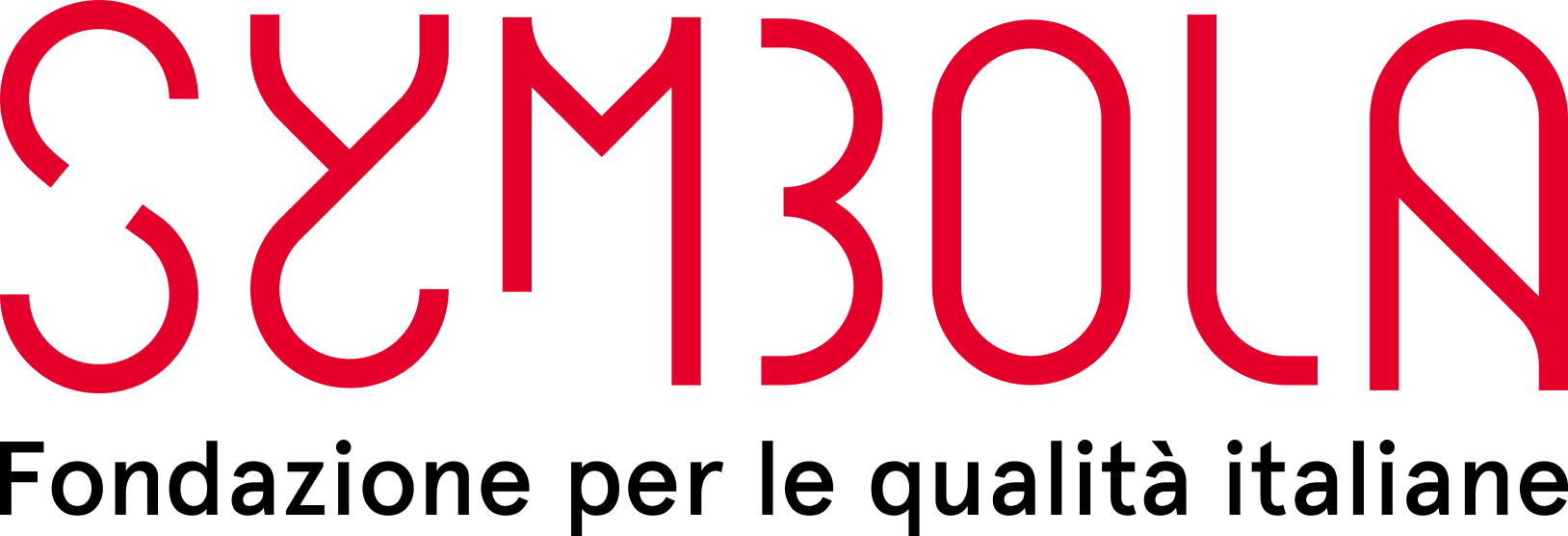 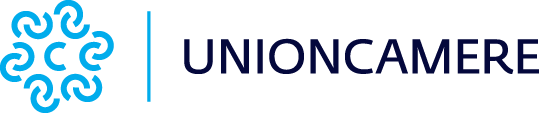 in collaborazione con
partner
con il patrocinio di
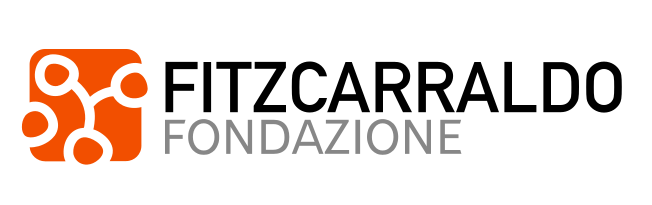 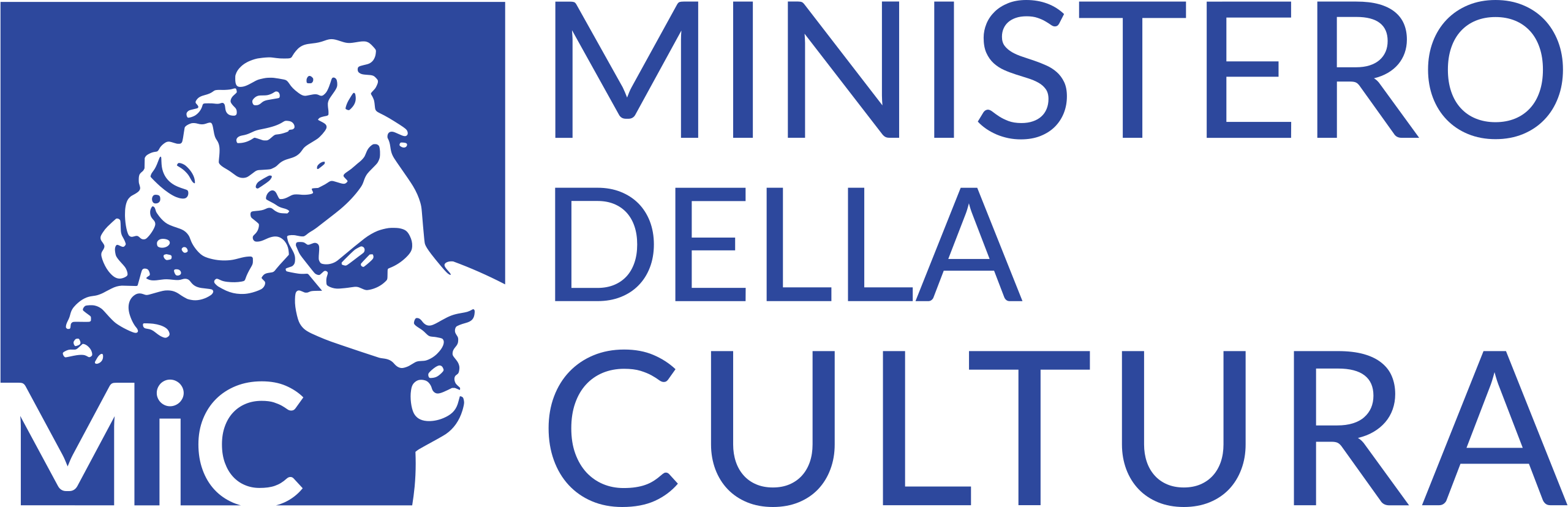 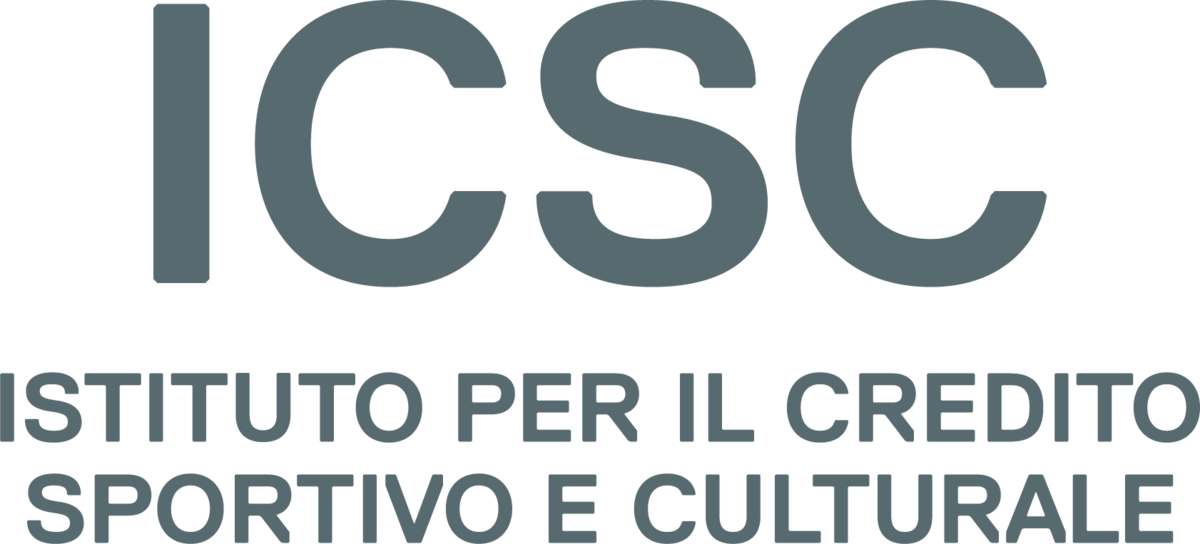 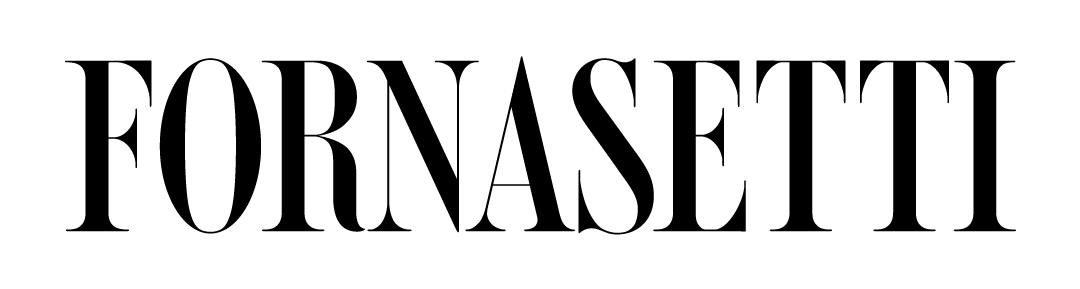